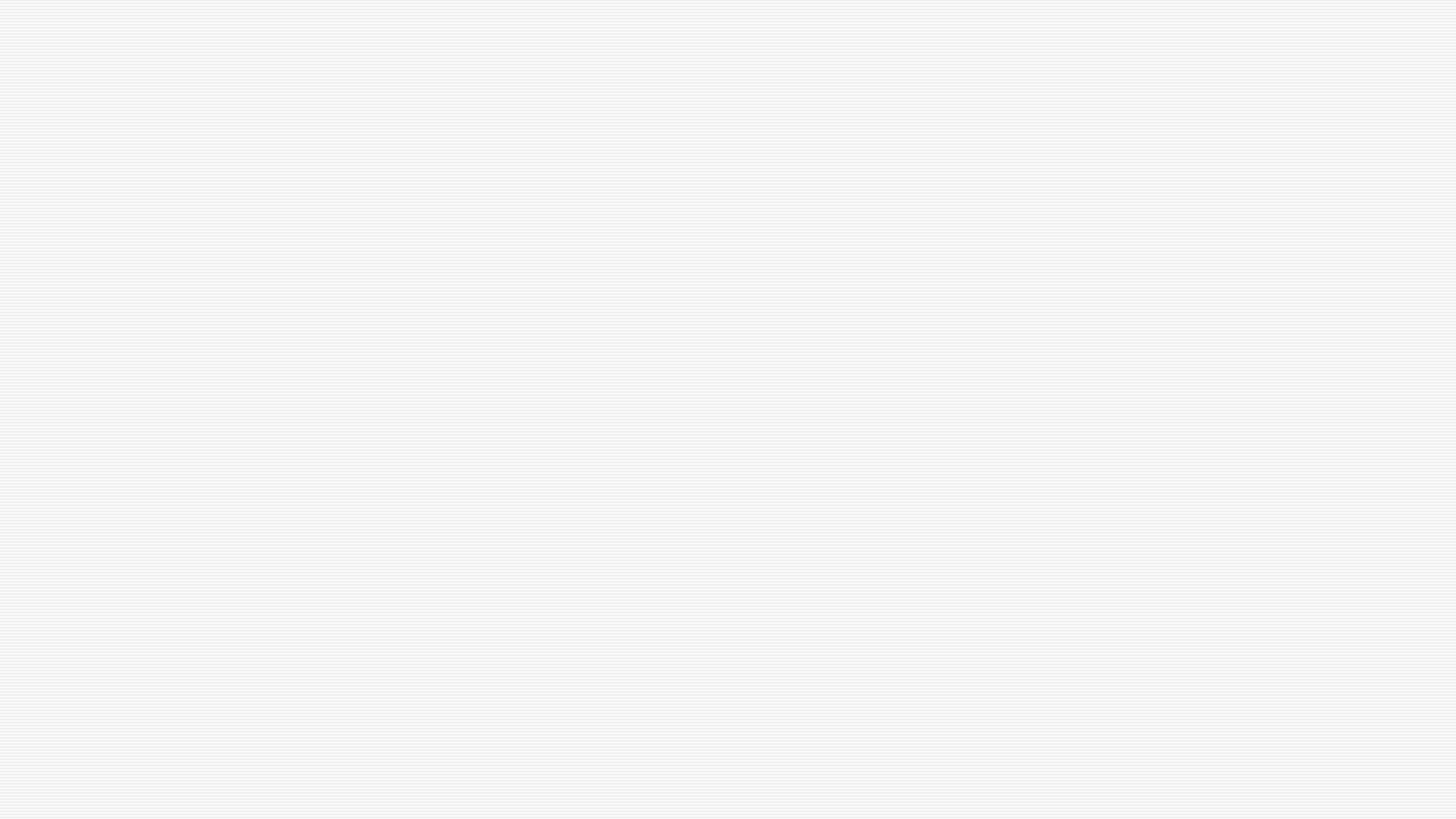 I’m 95% back to what I was: young adults’ experience of stroke
Dr Maggie LawrenceGlasgow Caledonian University, Scotland
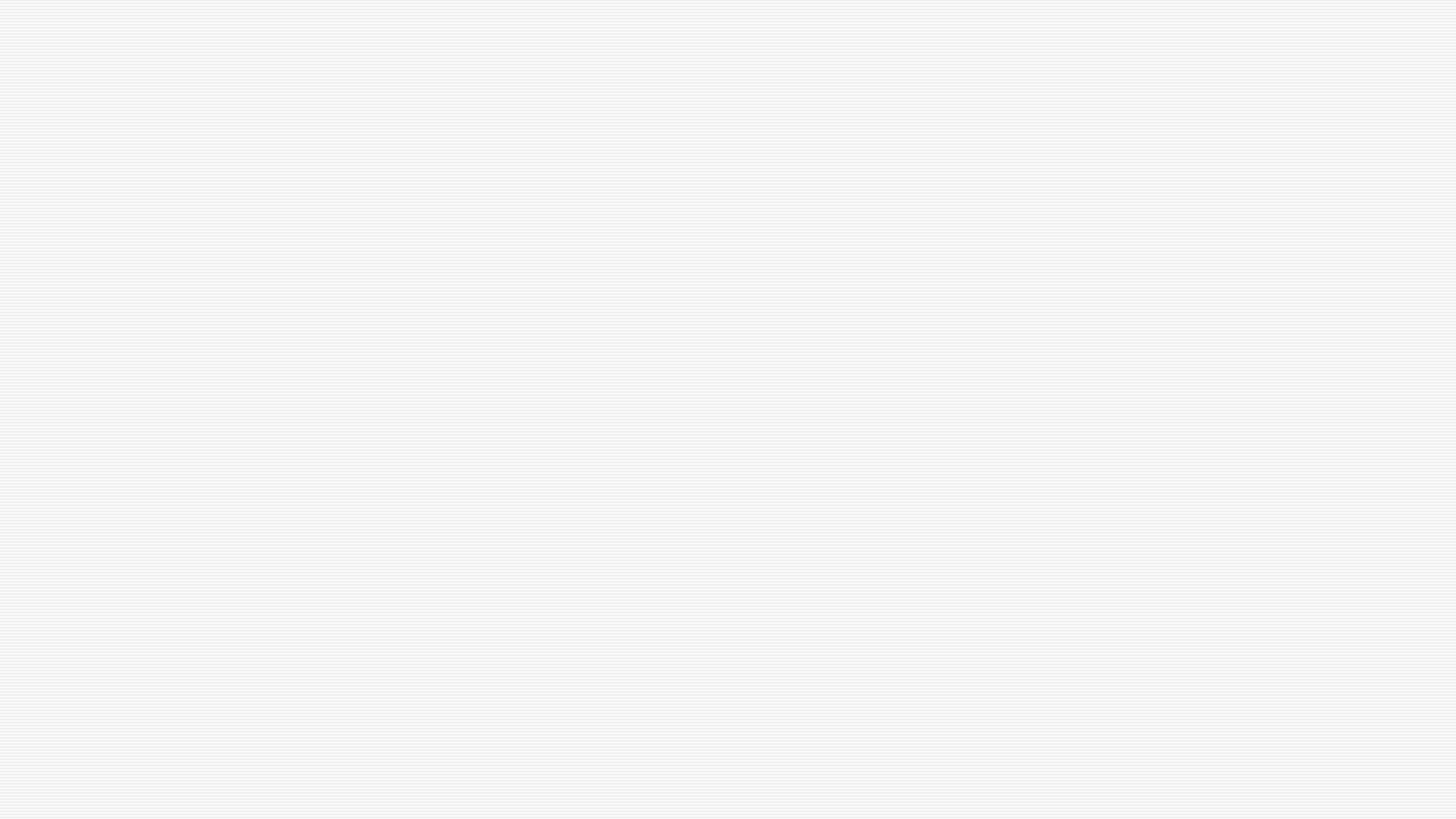 Overview
Stroke: Key features
Qualitative study: My friends tell me - the stroke’s not affected your football career!
Systematic review: … this will mean years of rehabilitation
Implications for Occupational Therapy practice
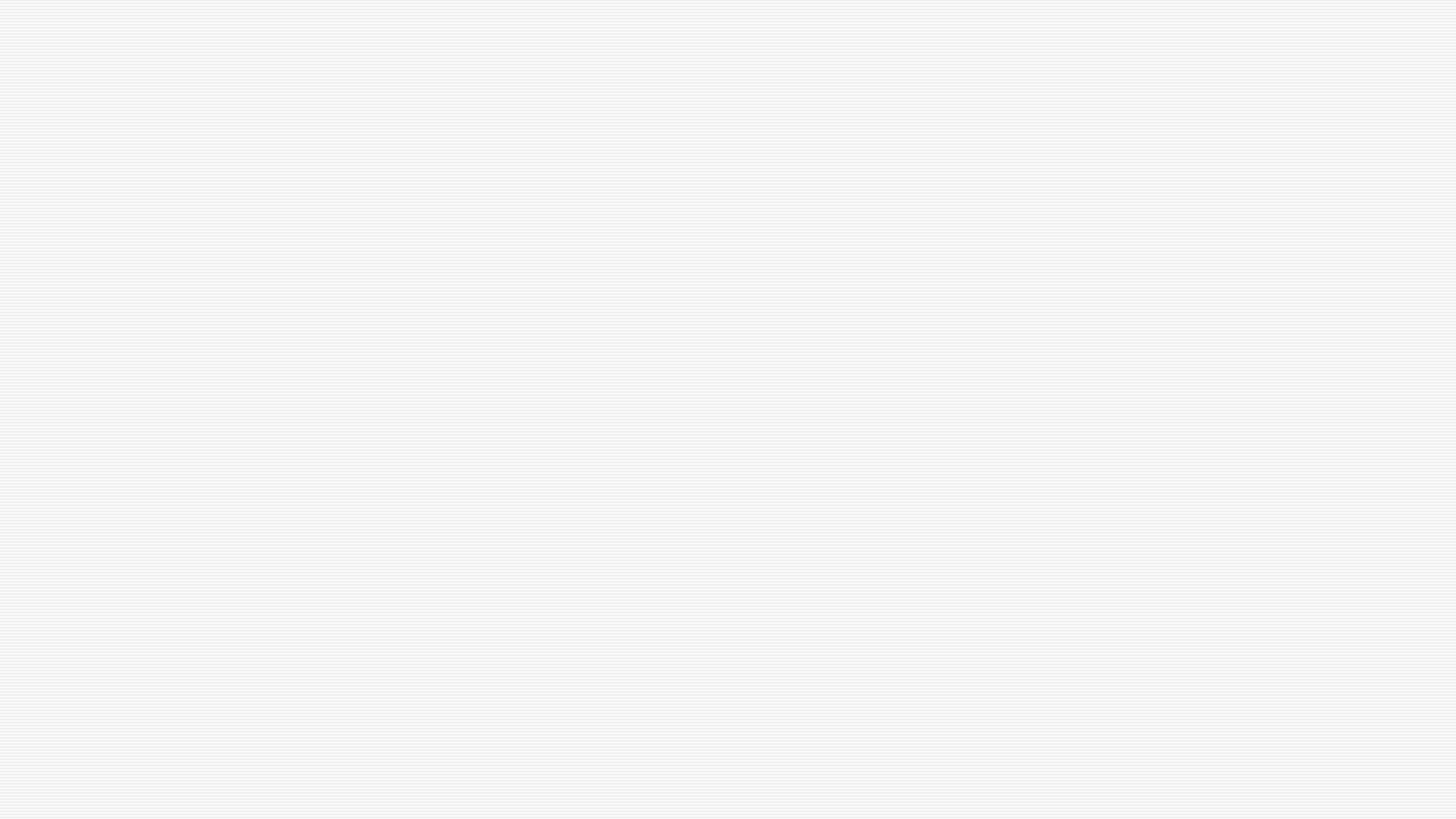 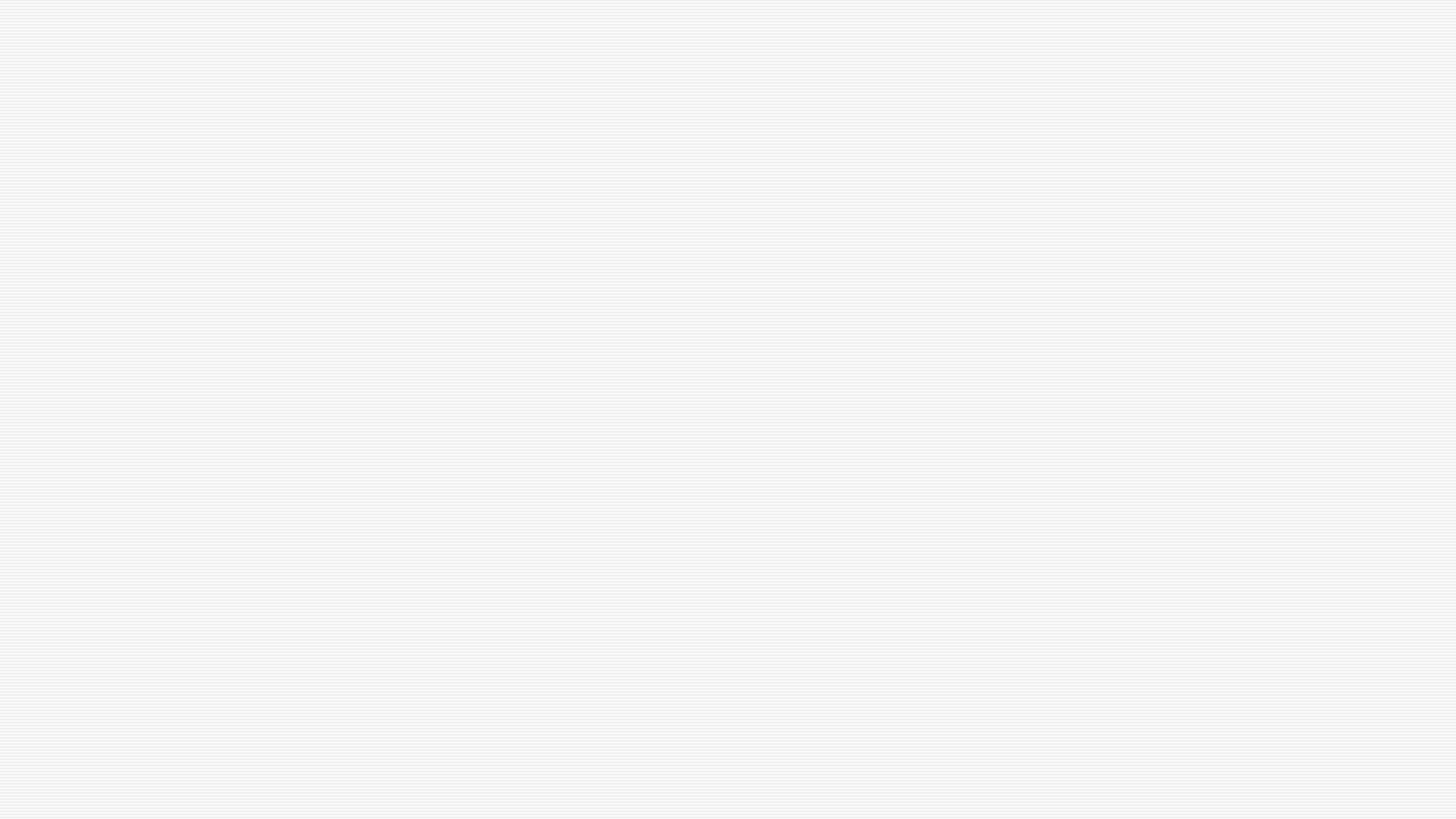 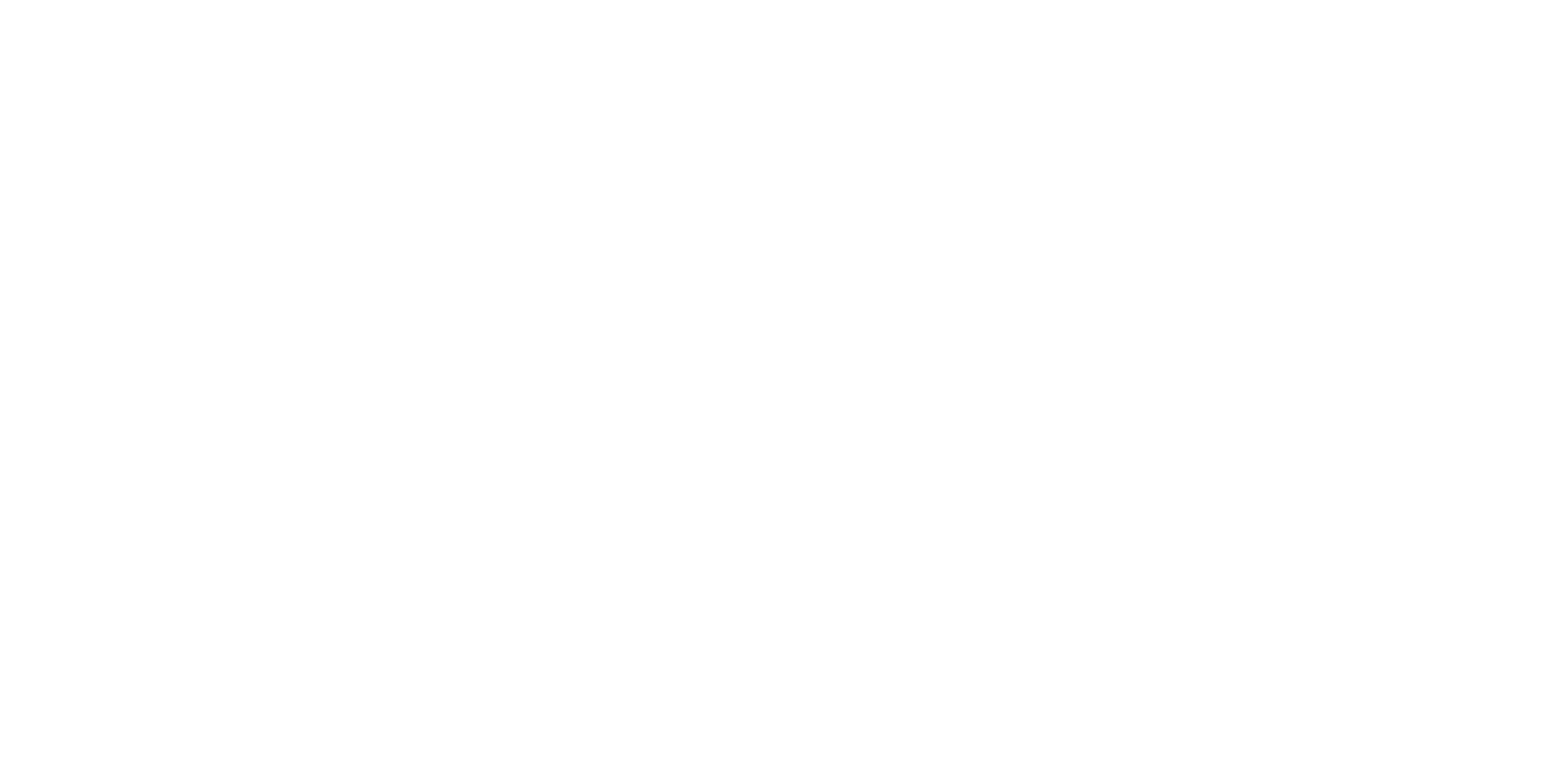 Key features of stroke in young adults: students’ perspectives
z
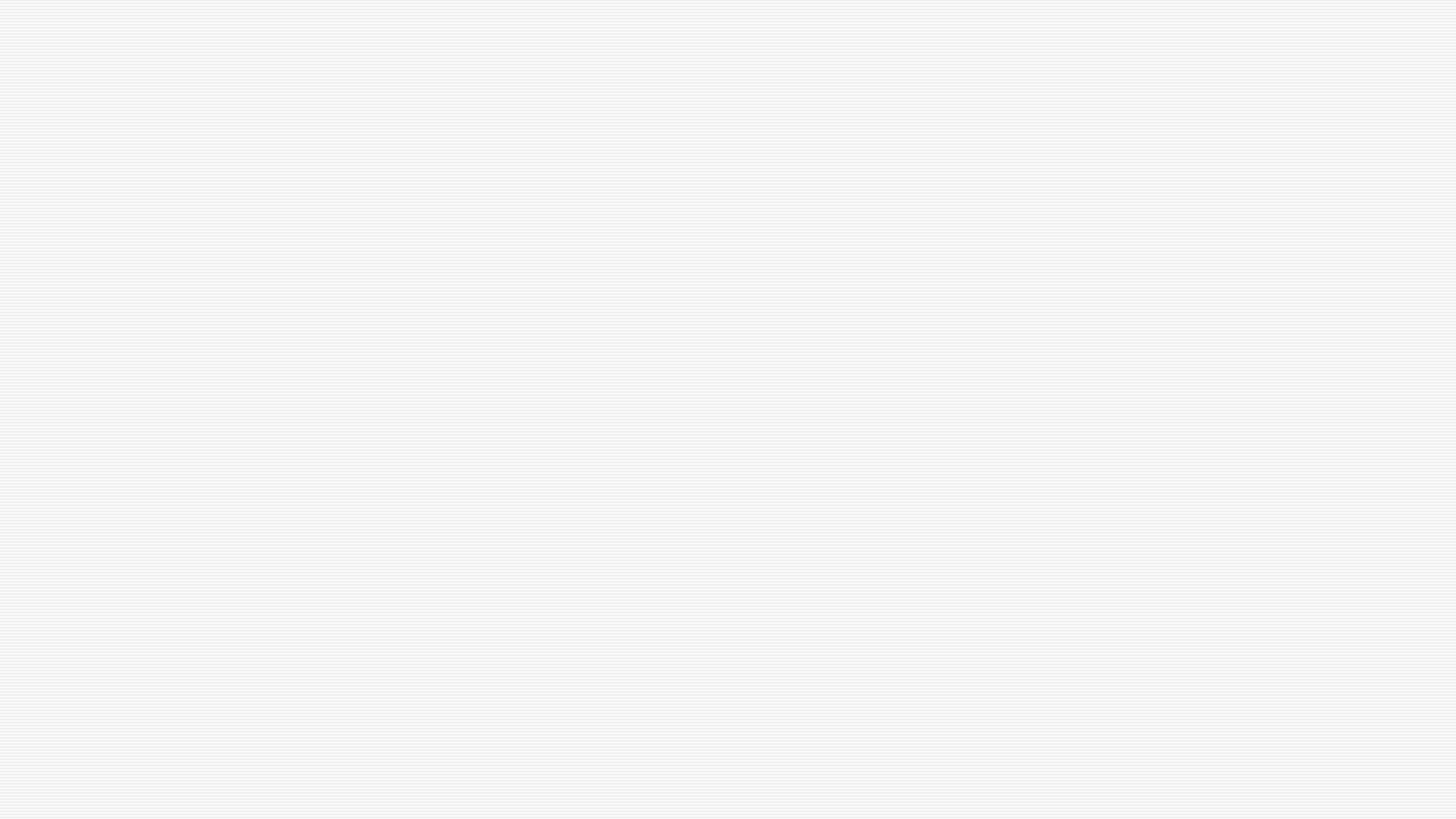 Key features of stroke in young adults
What effects does stroke have in young adults? 
Physical? 
Emotional? 
Cognitive?
What do we mean by young?

What causes stroke in young adults? Is this different form the causes for older adults?
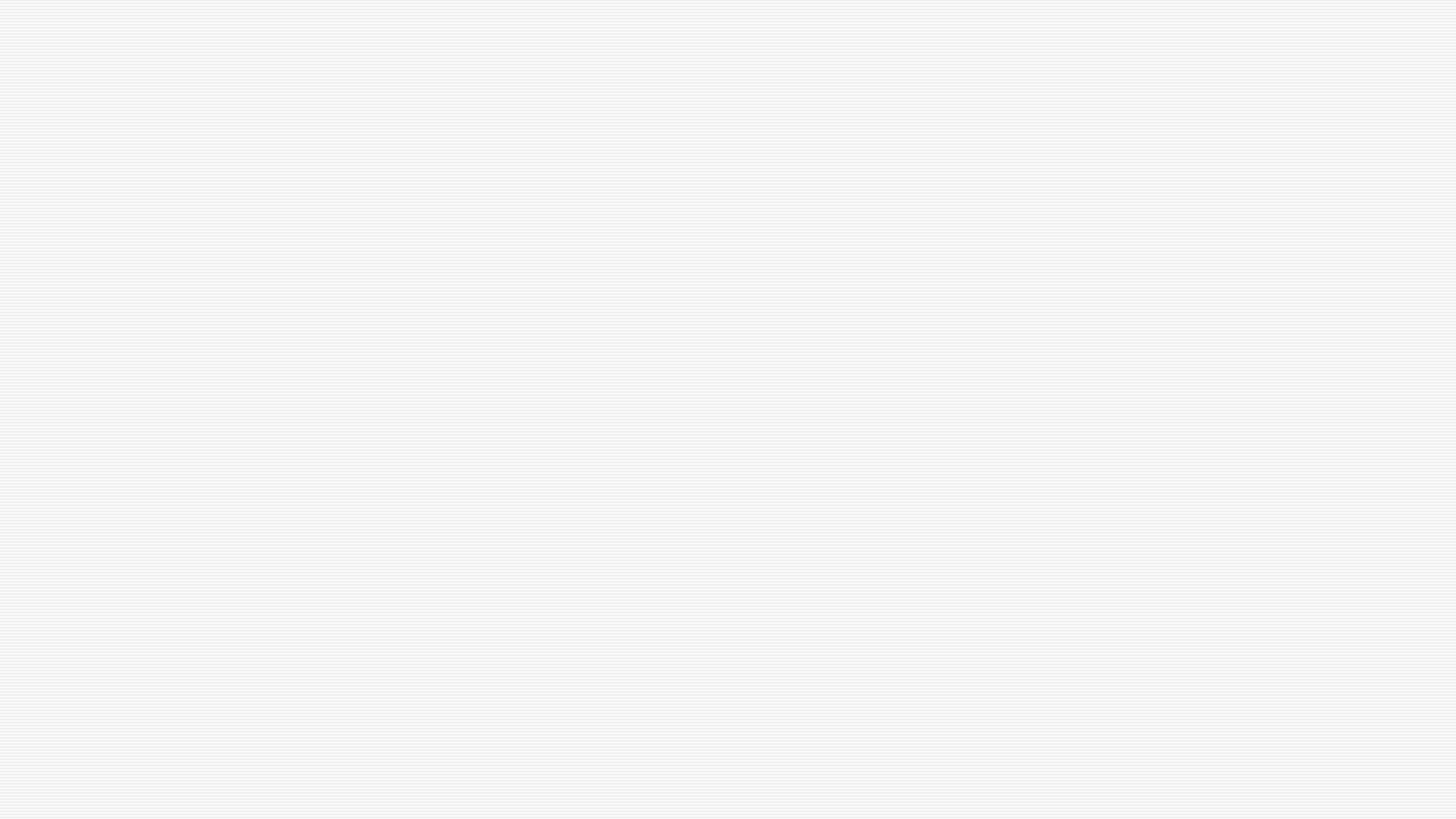 Key features of stroke in young adults
I was so young, I never expected it …

I asked the doctor would I always have to take these pills and he said, ‘Yes; always’ … sometimes it gets you down

I don’t think they’ve found out why I had a stroke … I’m just saying it’s my blood pressure … I’m assuming it was … I’m more or less sure it was
Age: 1 in 4 strokes are in people of working age
Gender: more men than women
Causes: contraceptive pill; alcohol (binge drinking); illicit drug use; smoking; genetic malformations of blood vessels, hole in the heart
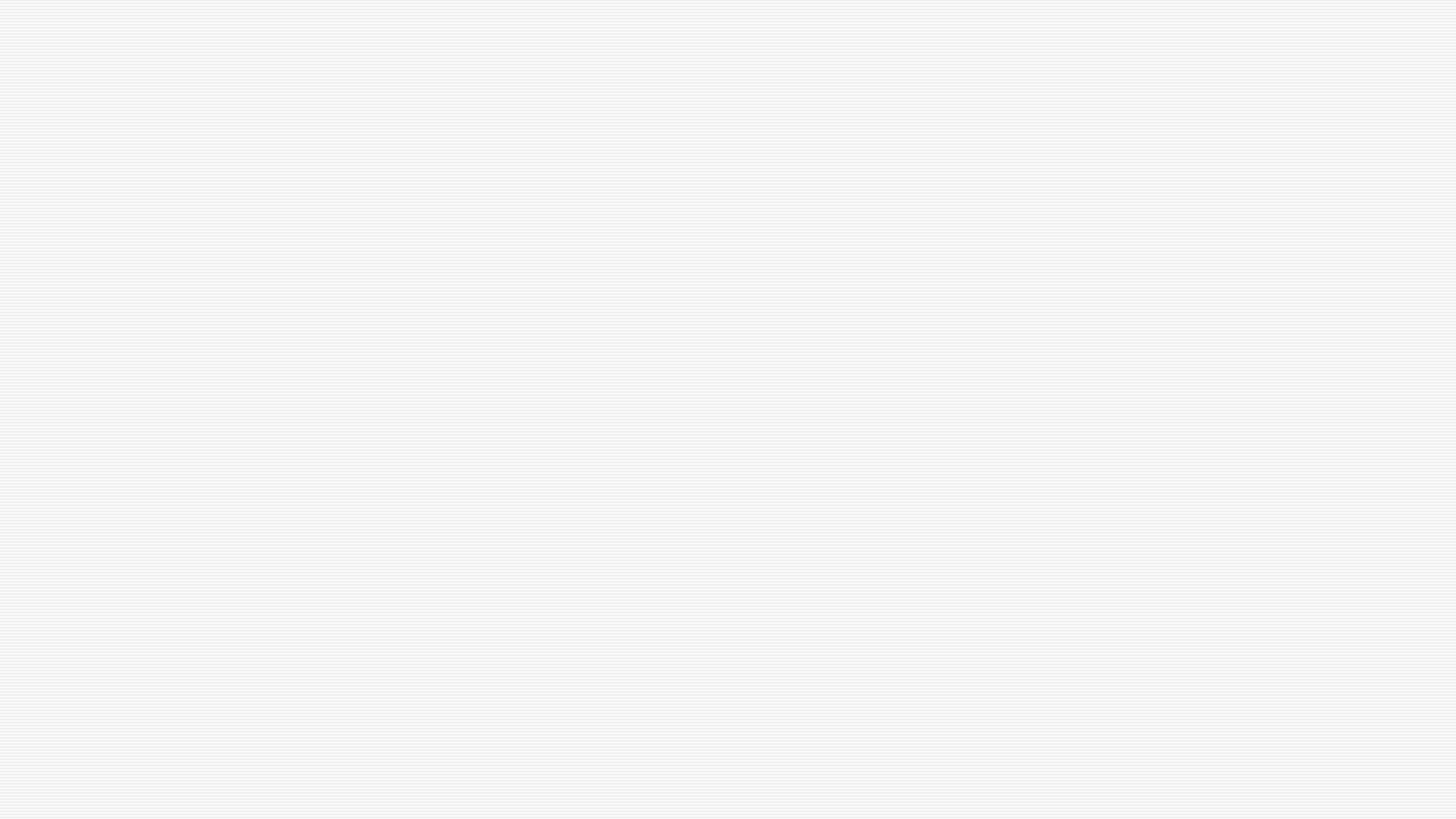 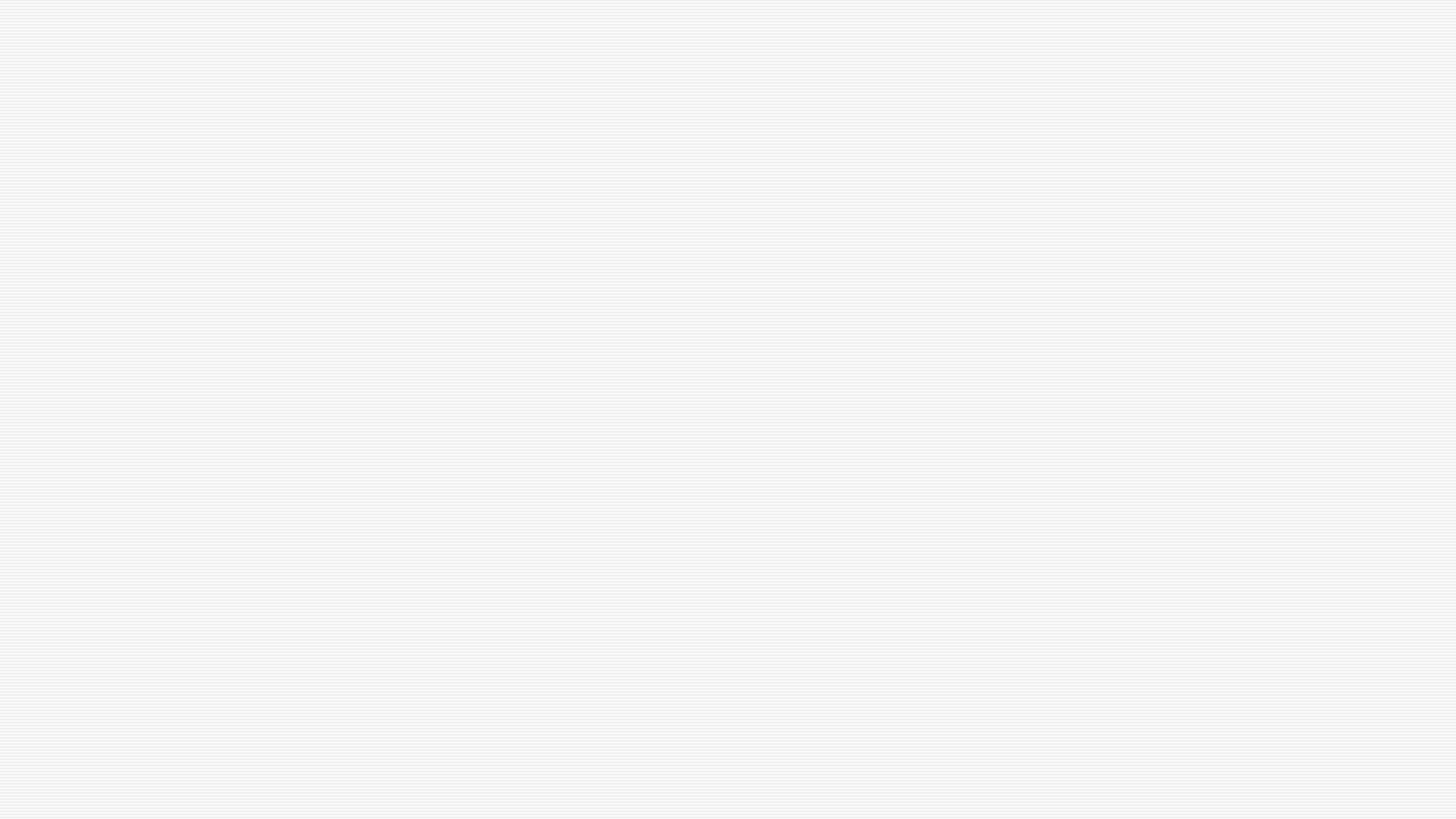 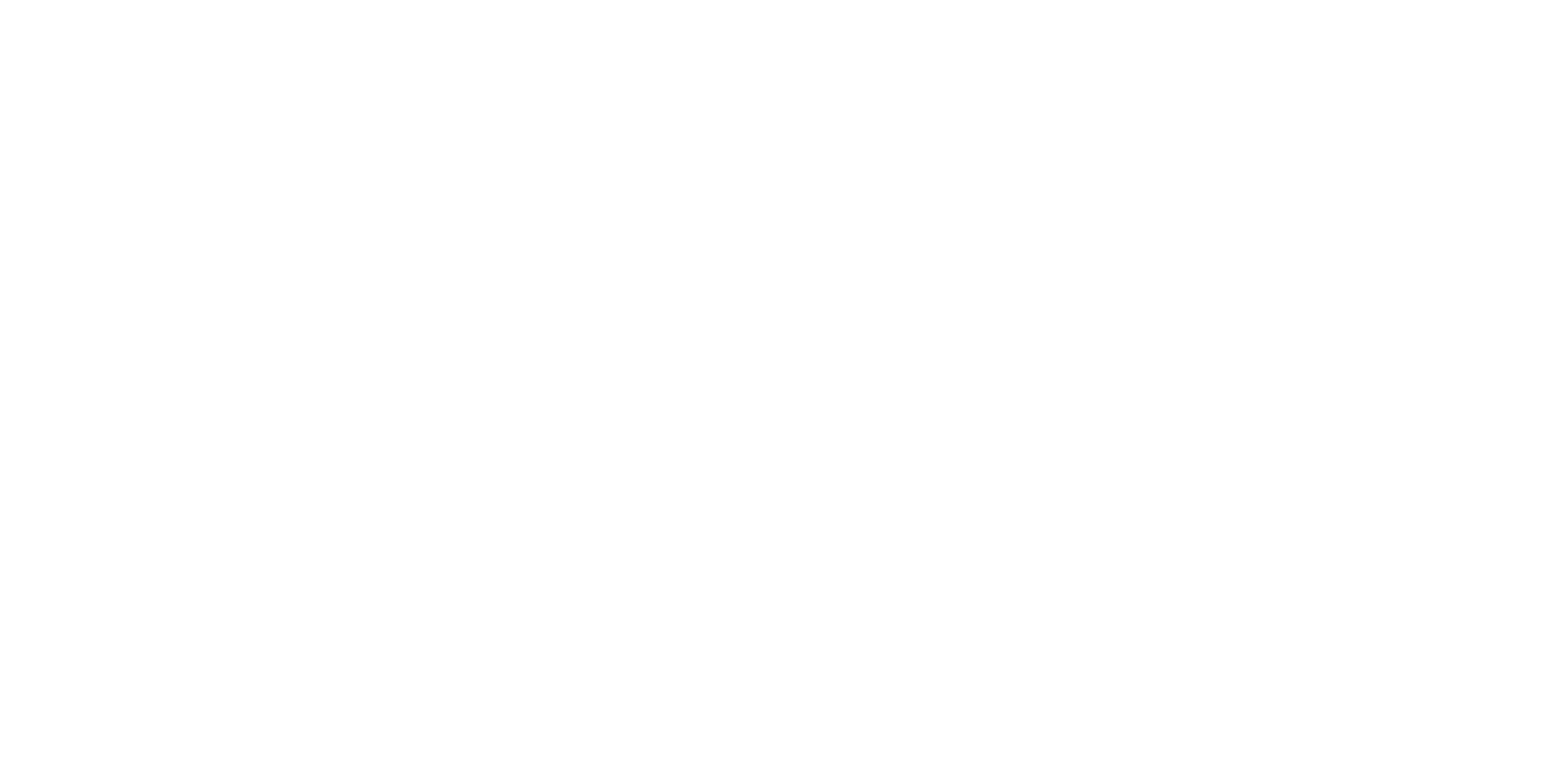 z
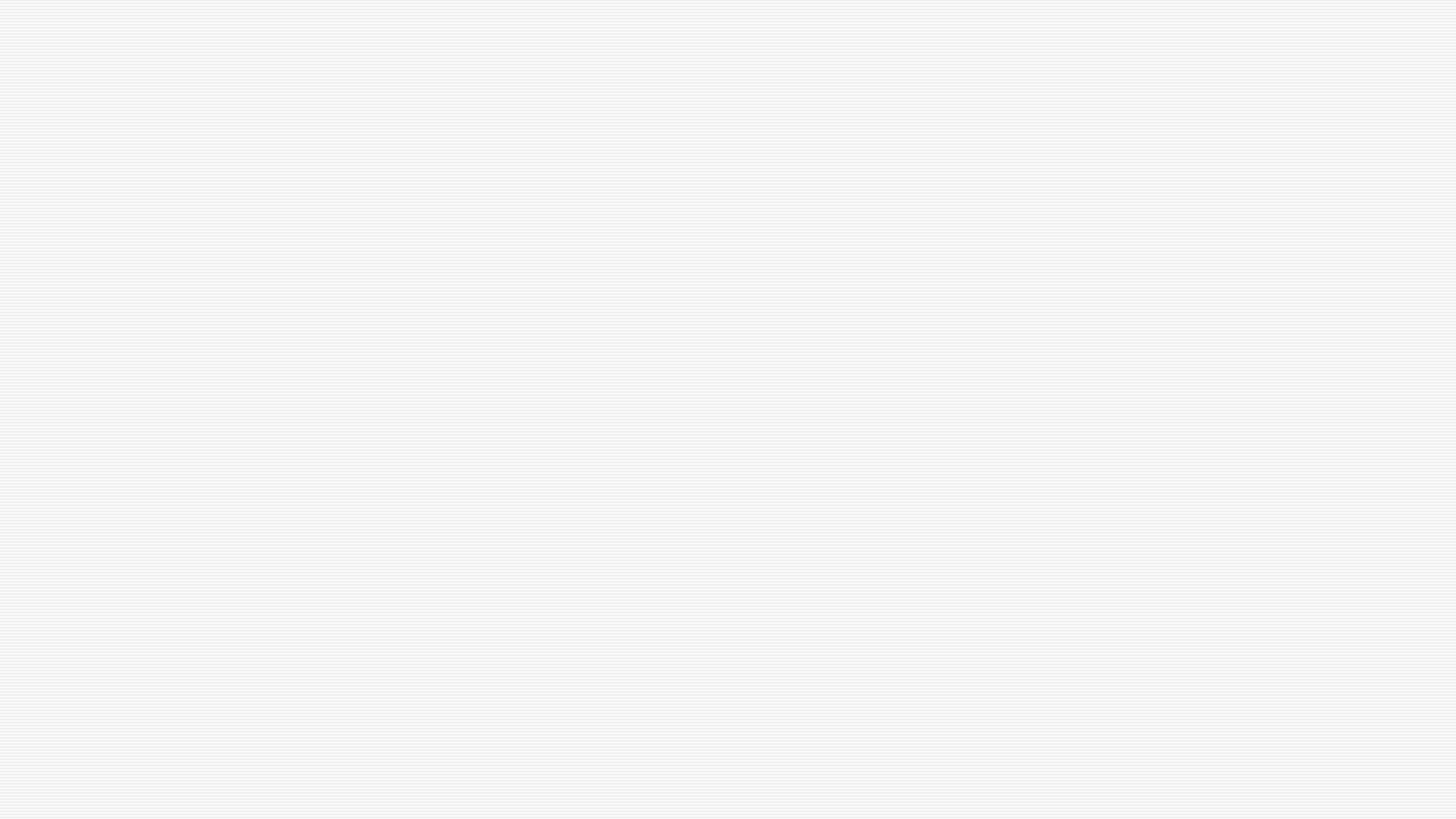 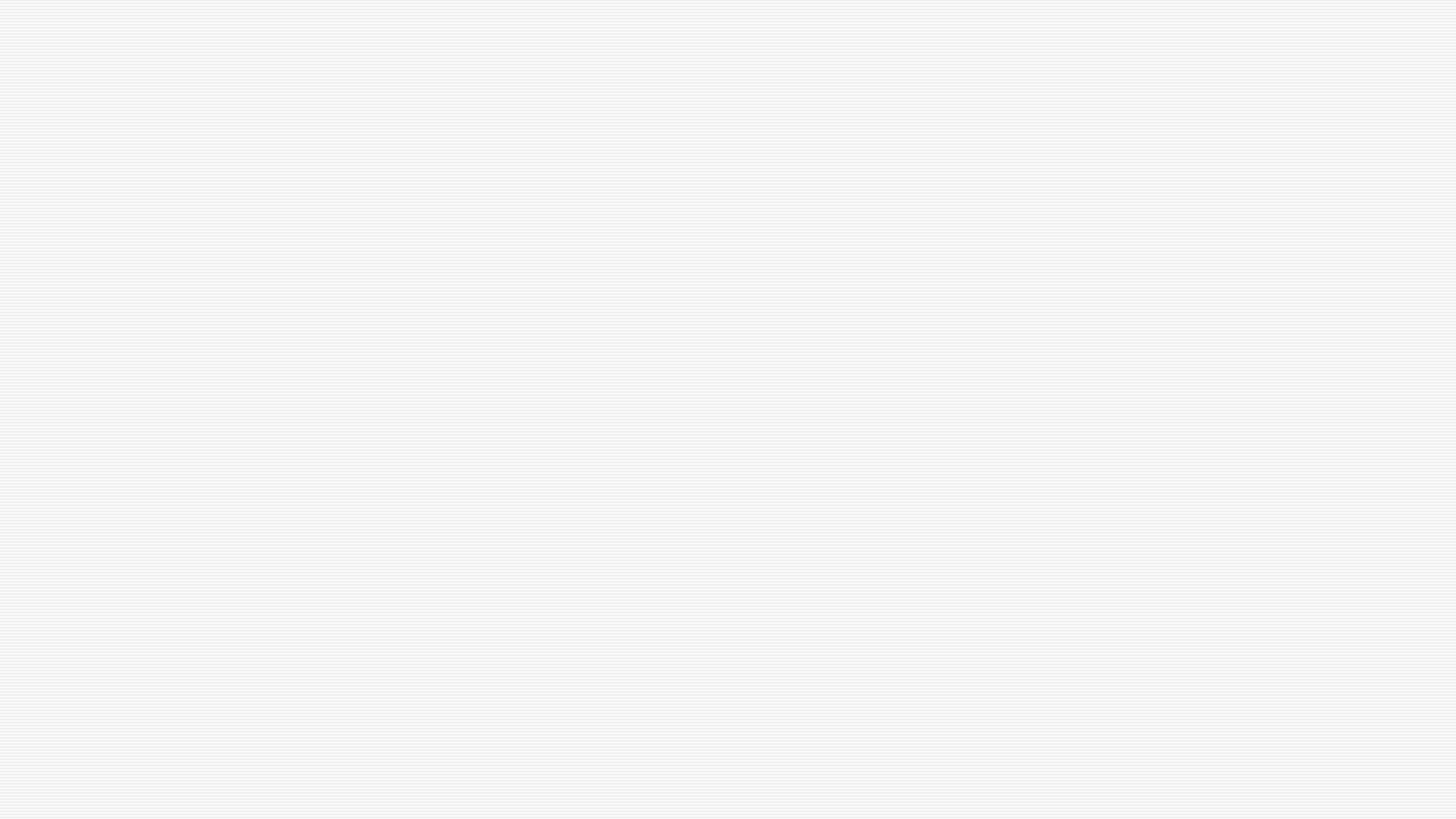 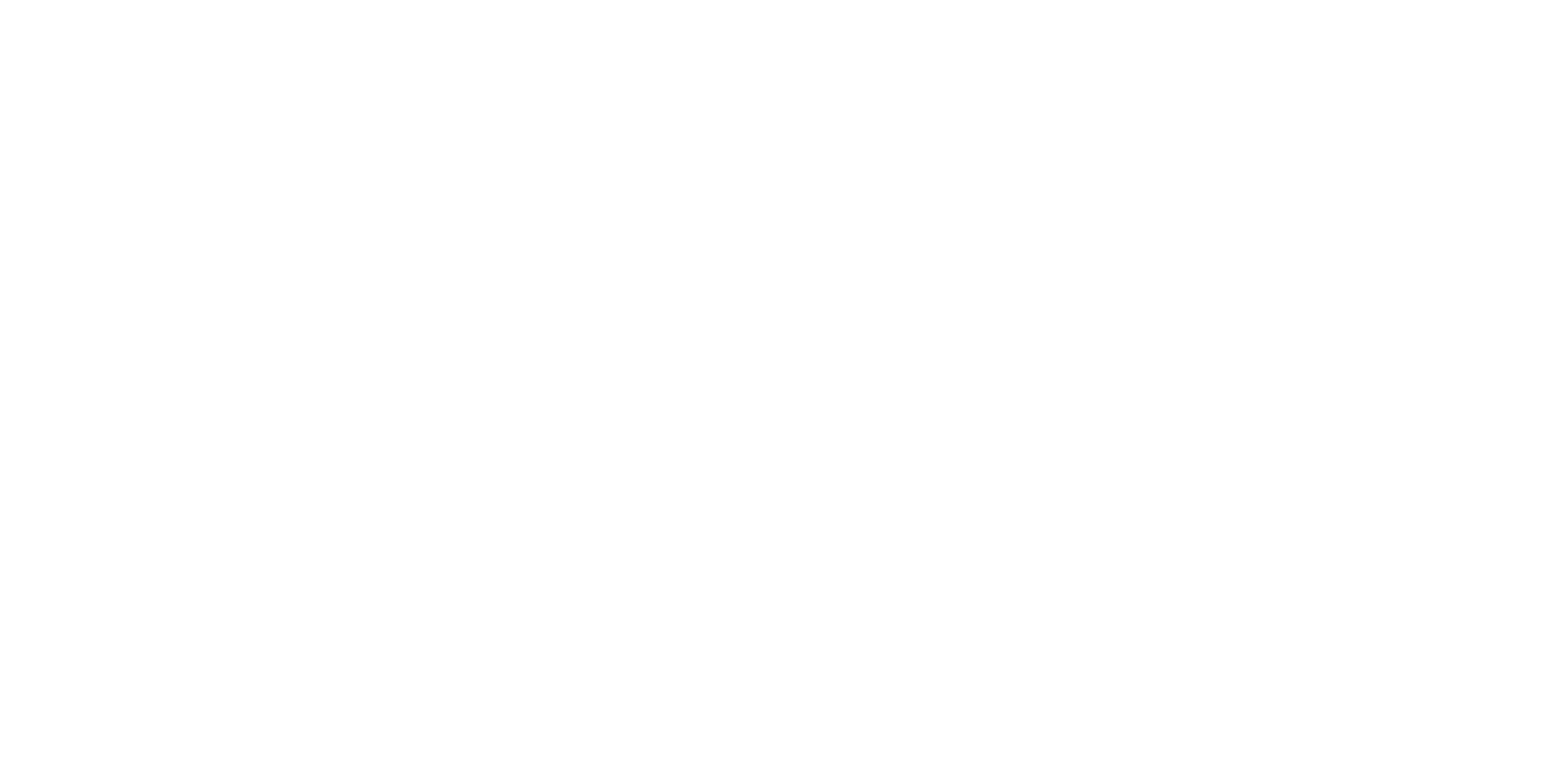 Experience of stroke: students’ perspectives
z
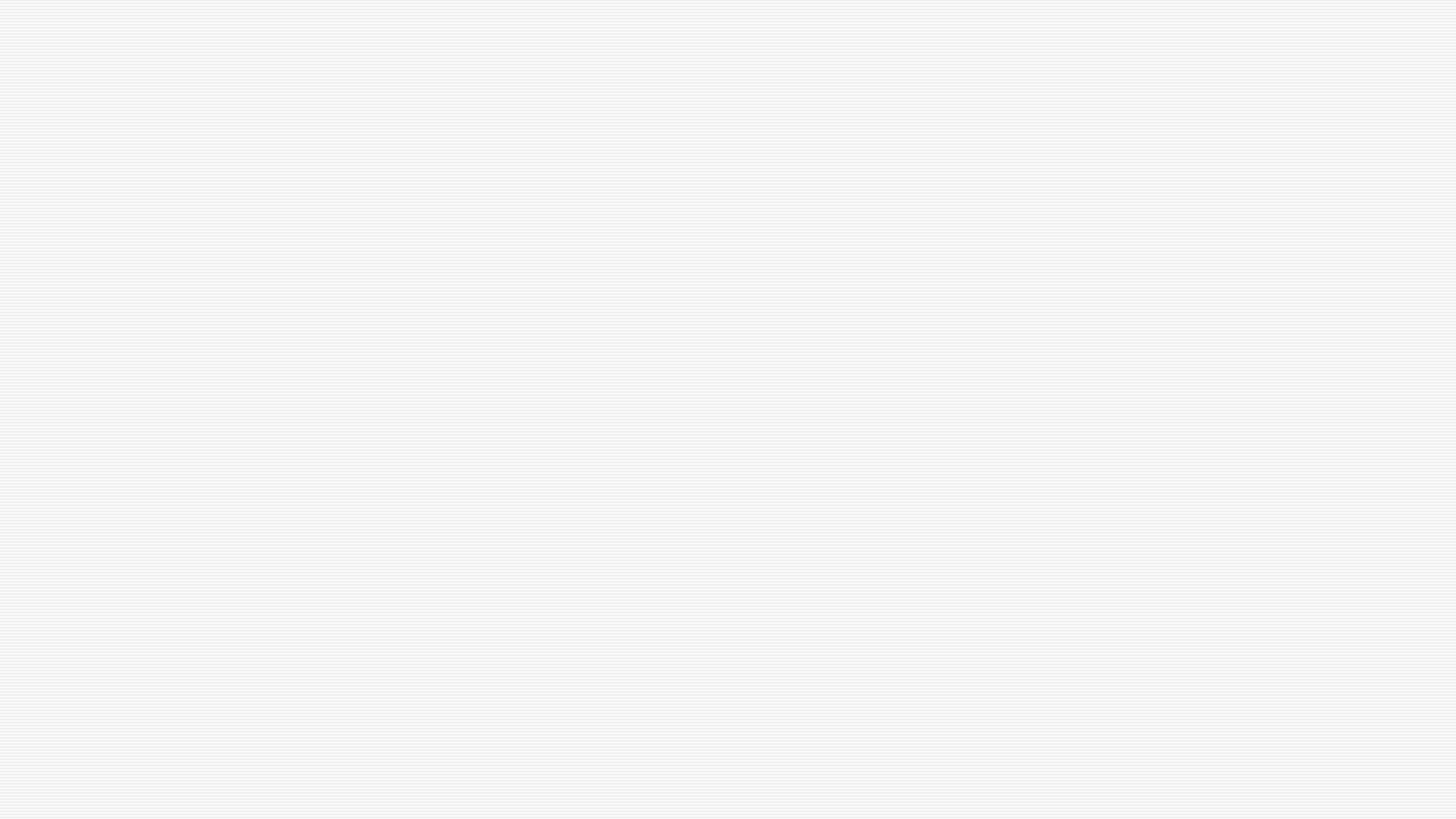 Experience
What does it feel like?
What is important? 

What matters to you now, as a young adult who has had a stroke?
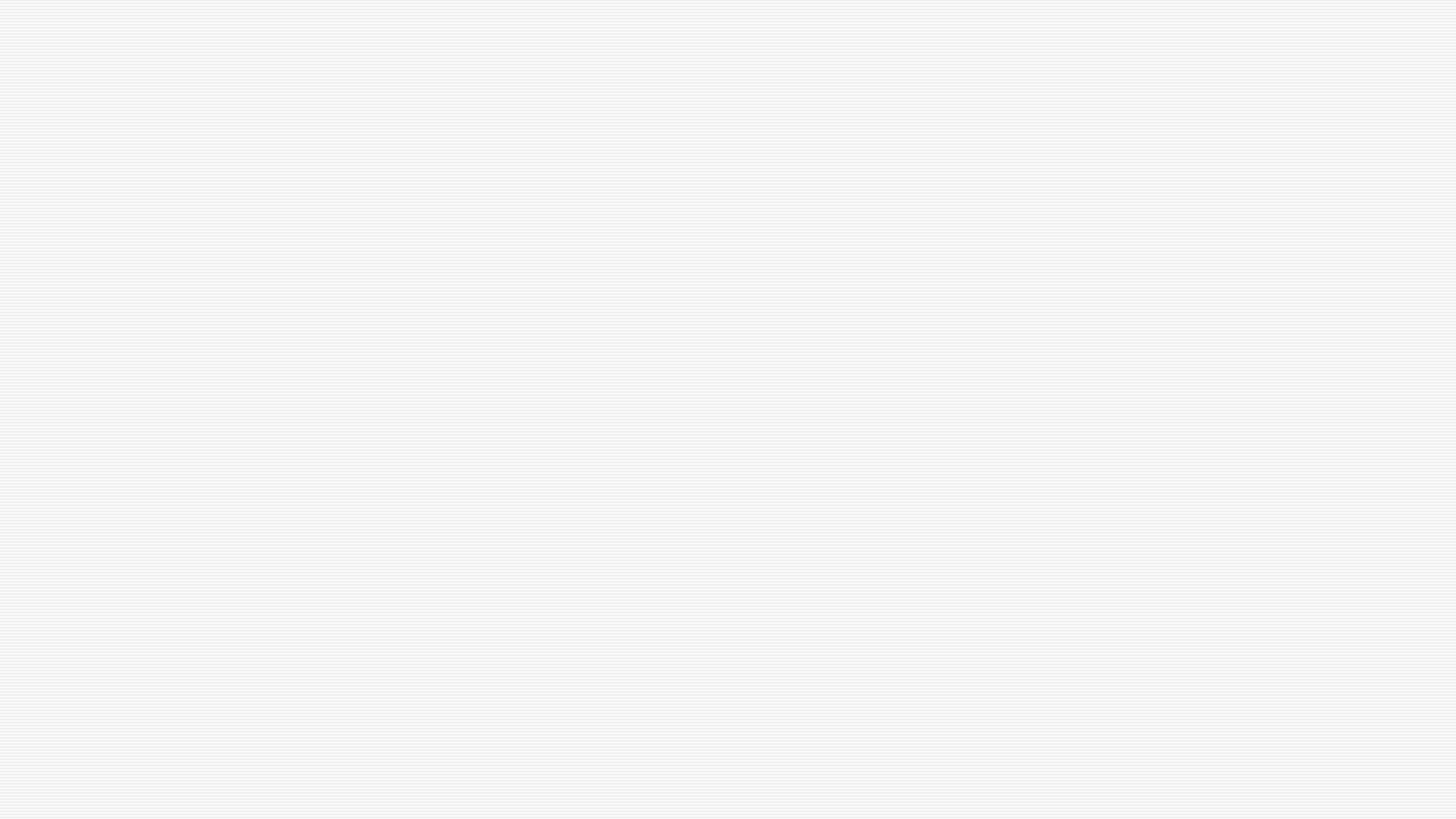 Experience
You're waiting on something else happening … always waiting on another one

I don’t think they ever found out why I had one …

How did I happen? Is it better to be given a reason, or not …?

I will always be on the tablets … I will always feel like this …
Aware of your own mortality
Afraid it might happen again
Understanding why it happened
Understanding it has affected the rest of your life
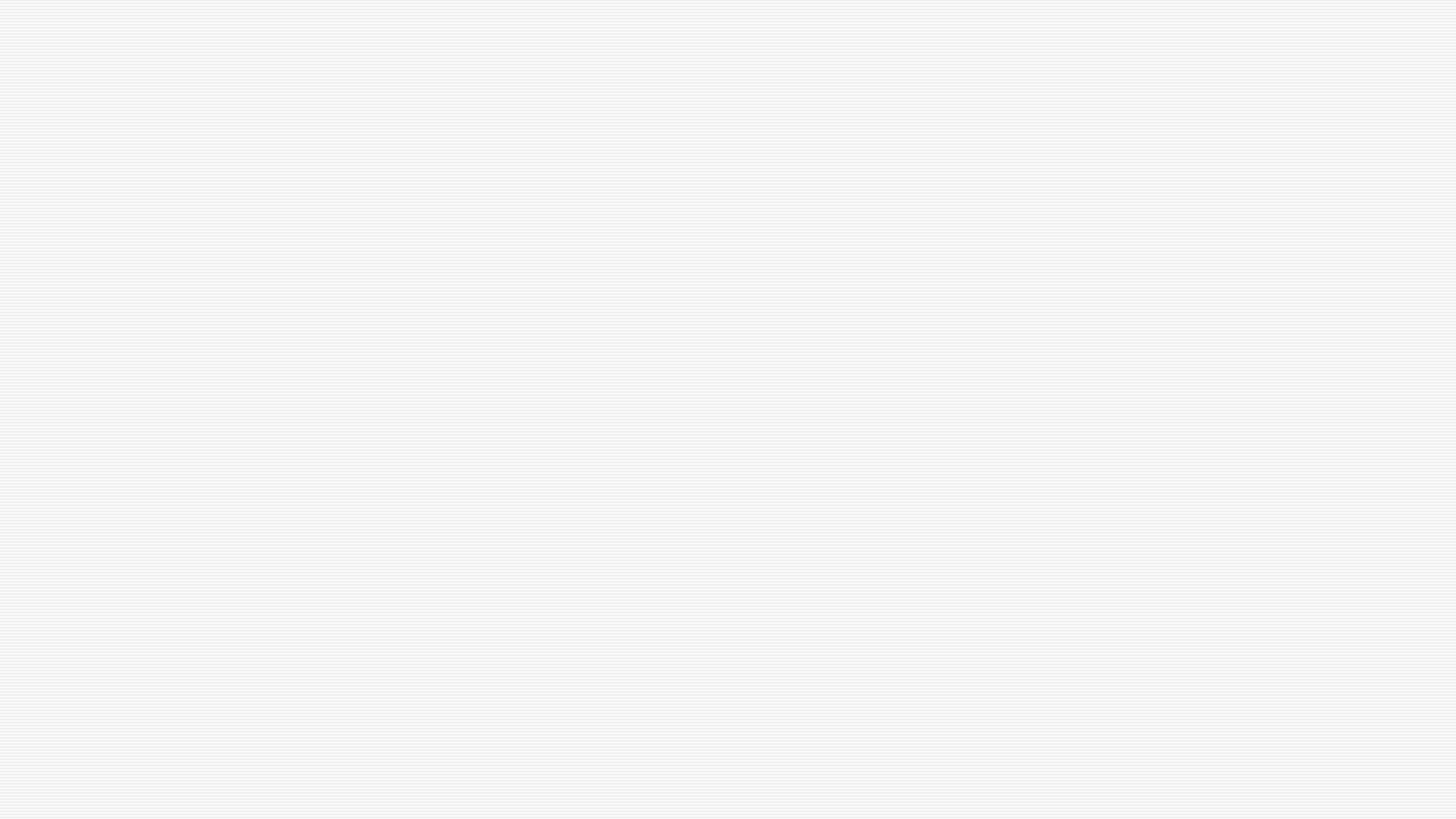 Experience
I couldn’t see me coming home, I couldn’t see me driving, I couldn’t see my theater work continuing … but then you get a grip of yourself and think,  … Right, come on … we've got to look for positives ….

I’m trying to balance things at the moment (work; family)

You just have to get on with it

I was always very active, played football … but, as my brother said, this stroke hasn’t affected your football career! [laughs
Positive Mental Attitude
Getting back to normal
New priorities
Laughter 
Luck
Ambiguity & Sense of Self
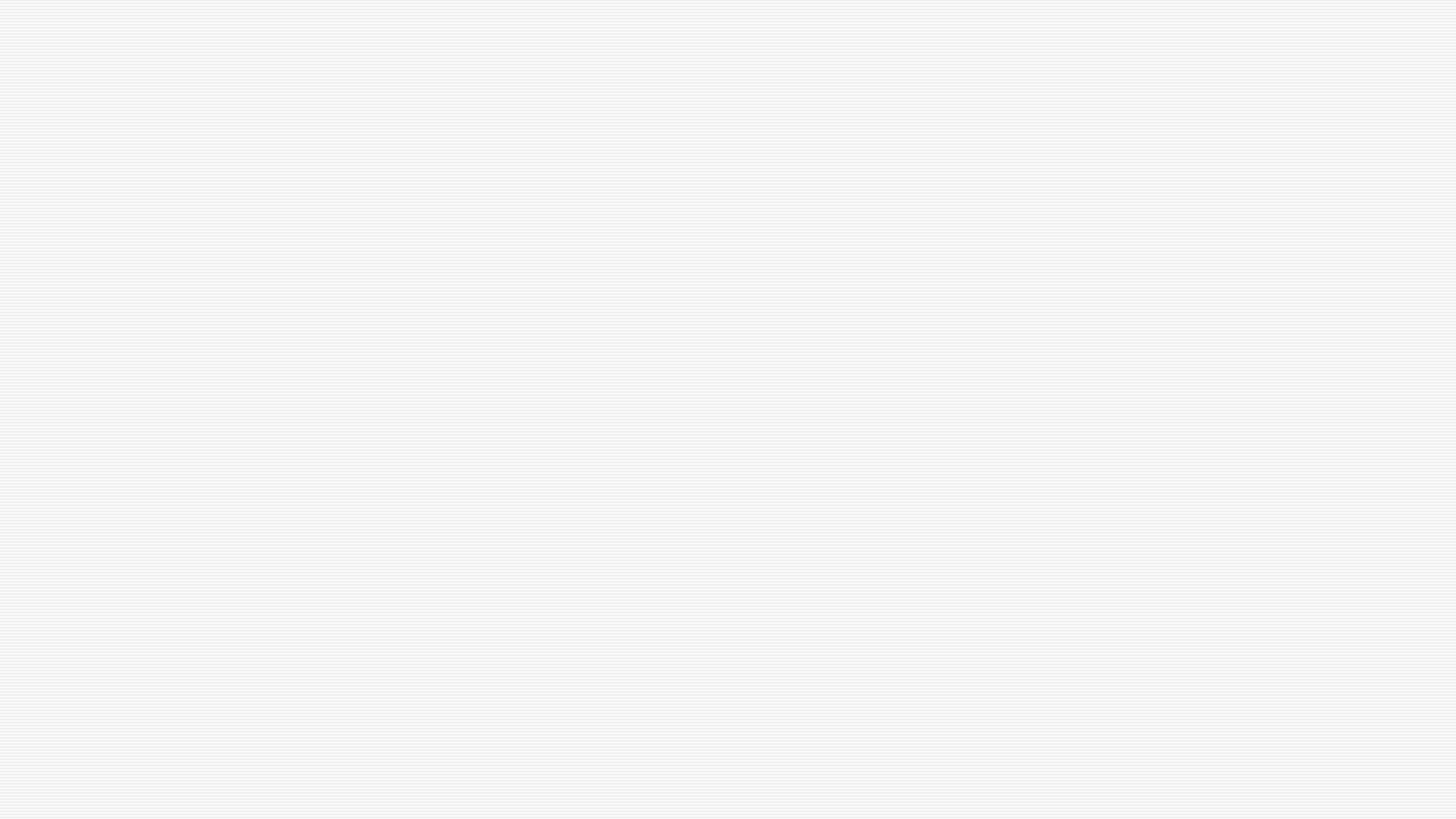 Experience
I think I’ve been quite lucky … still the driving thing is a problem

I think having a teenage daughter helped me … children just treat you as normal, ‘come on, hurry up … they’re not caring that you are exhausted

[Going back to work] I had to learn everything from scratch … there were issues I wasn’t aware of, being at home … memory issues … I couldn’t remember … I was stressed out, having to concentrate so hard 

It’s not stopped me at all … I don’t like going into town without a friend or one of my family …
Relationships 
Family life
Work
Driving
Social life
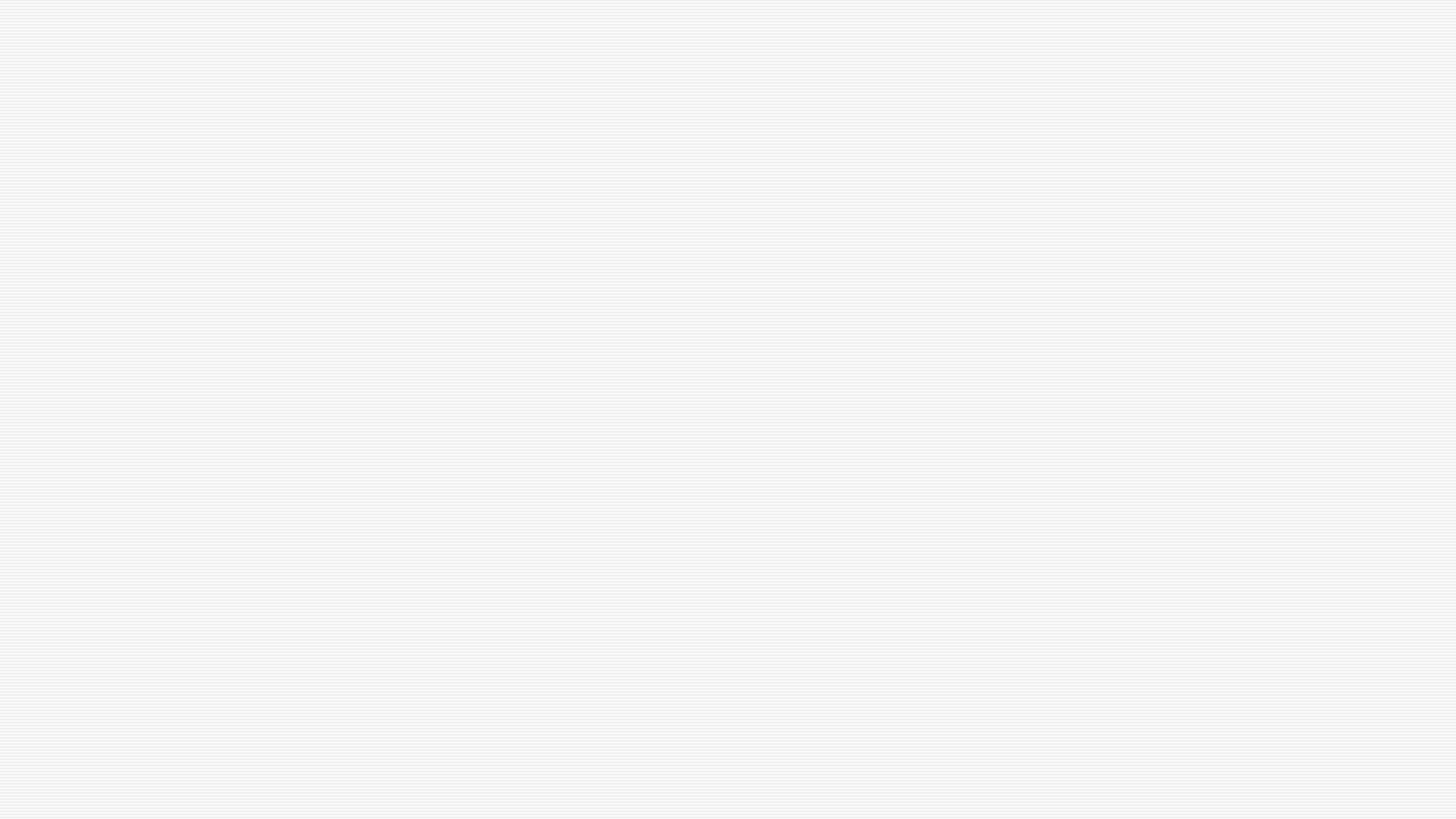 Experience
I get tired easier … I get annoyed more easily ... the cup left lying, that should have been put in the dishwasher…

‘Can you touch your toes? Yes, I can touch my toes – but I can’t go up and down a ladder for an 8-hour shift

[A nurse comes in daily] to set up the dialysis equipment because I can’t set it all up with one hand  … I was being made to feel like a disabled person and I'm far too young! I don’t look on myself as a disabled person … invisible .. They think you have half a brain and that you are incontinent …
Relationships 
Family life
Work
Driving
Fatigue 
Cognitive effects
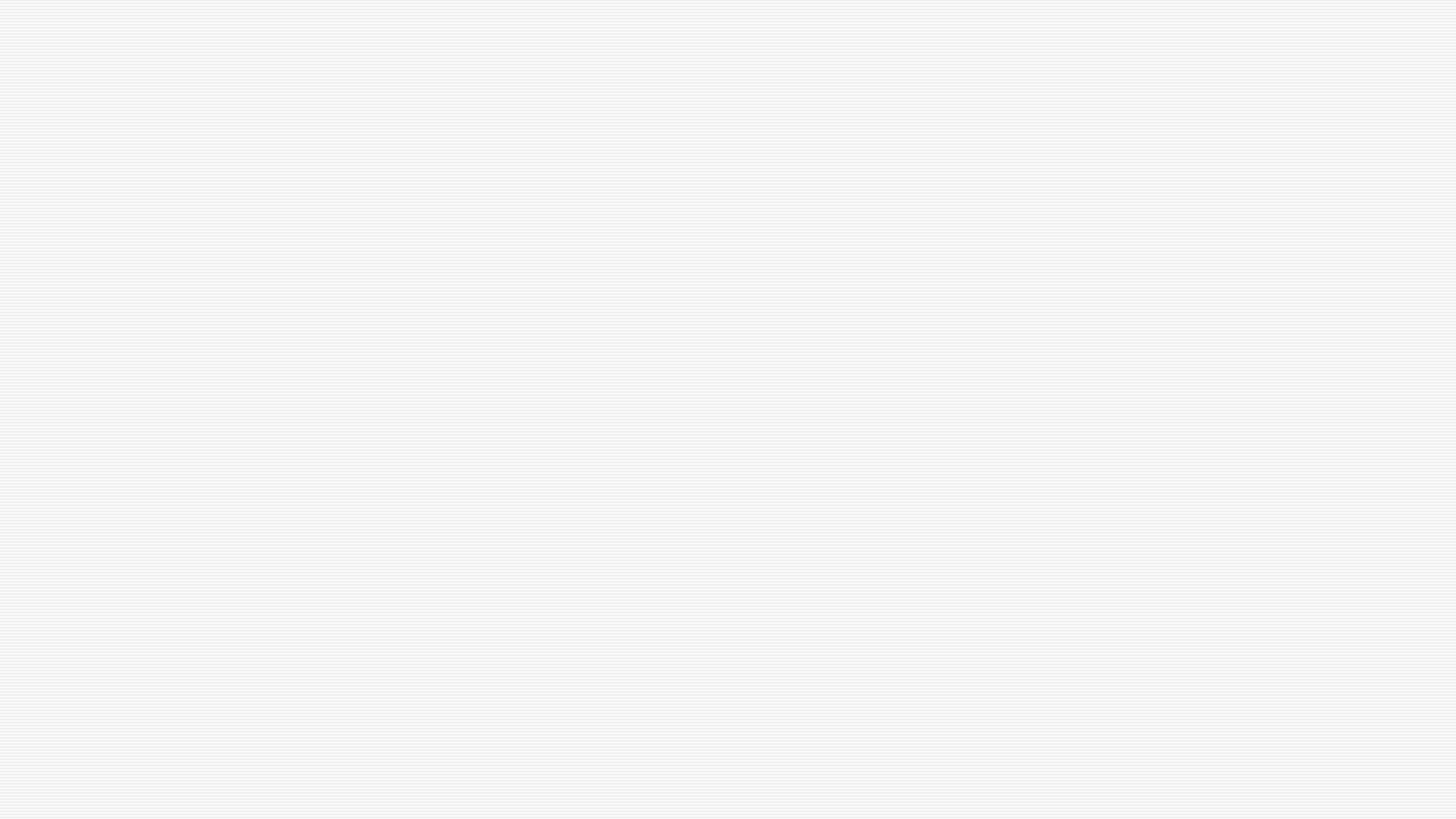 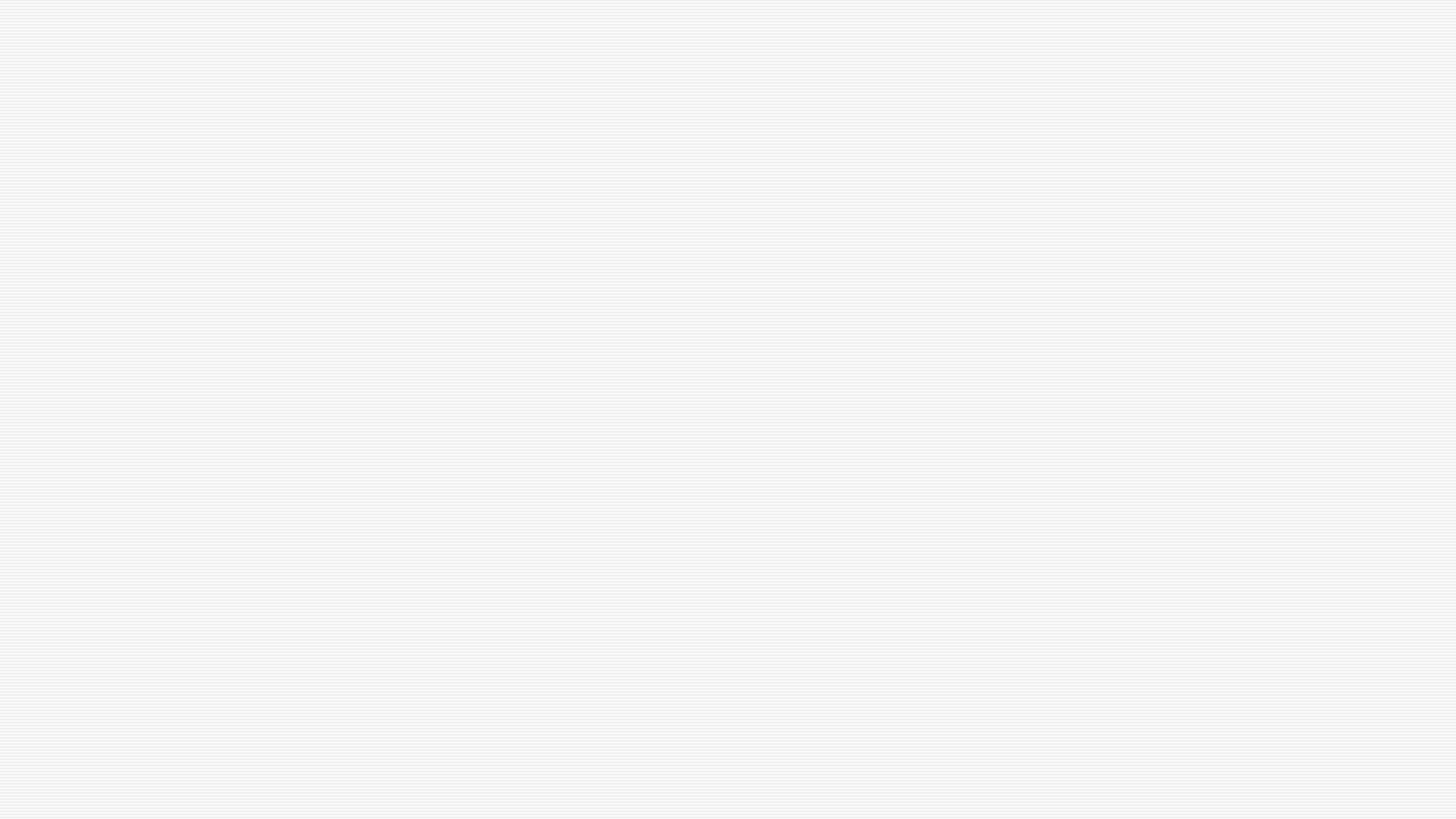 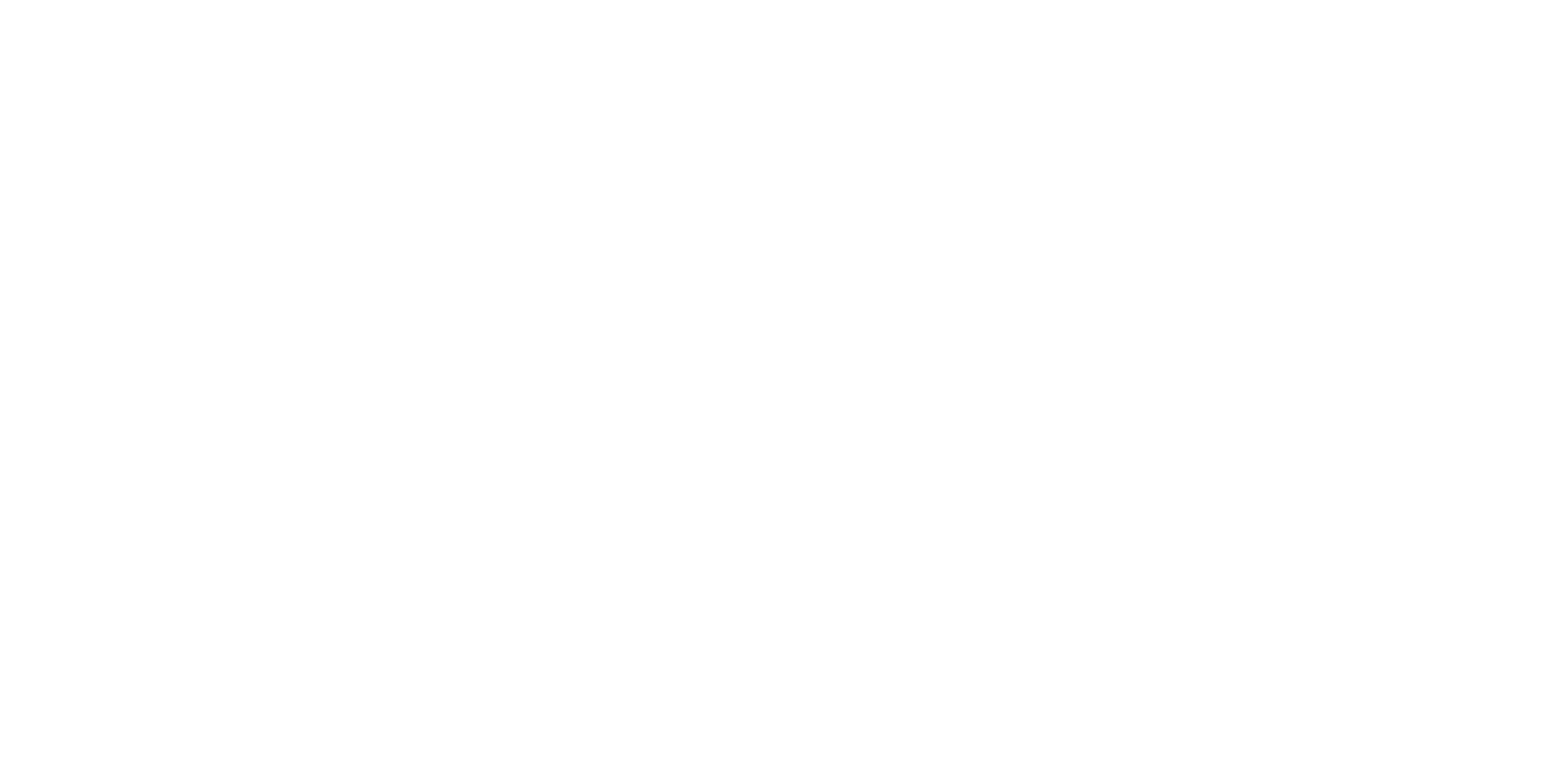 Differentstrokes
z
Oli’s story
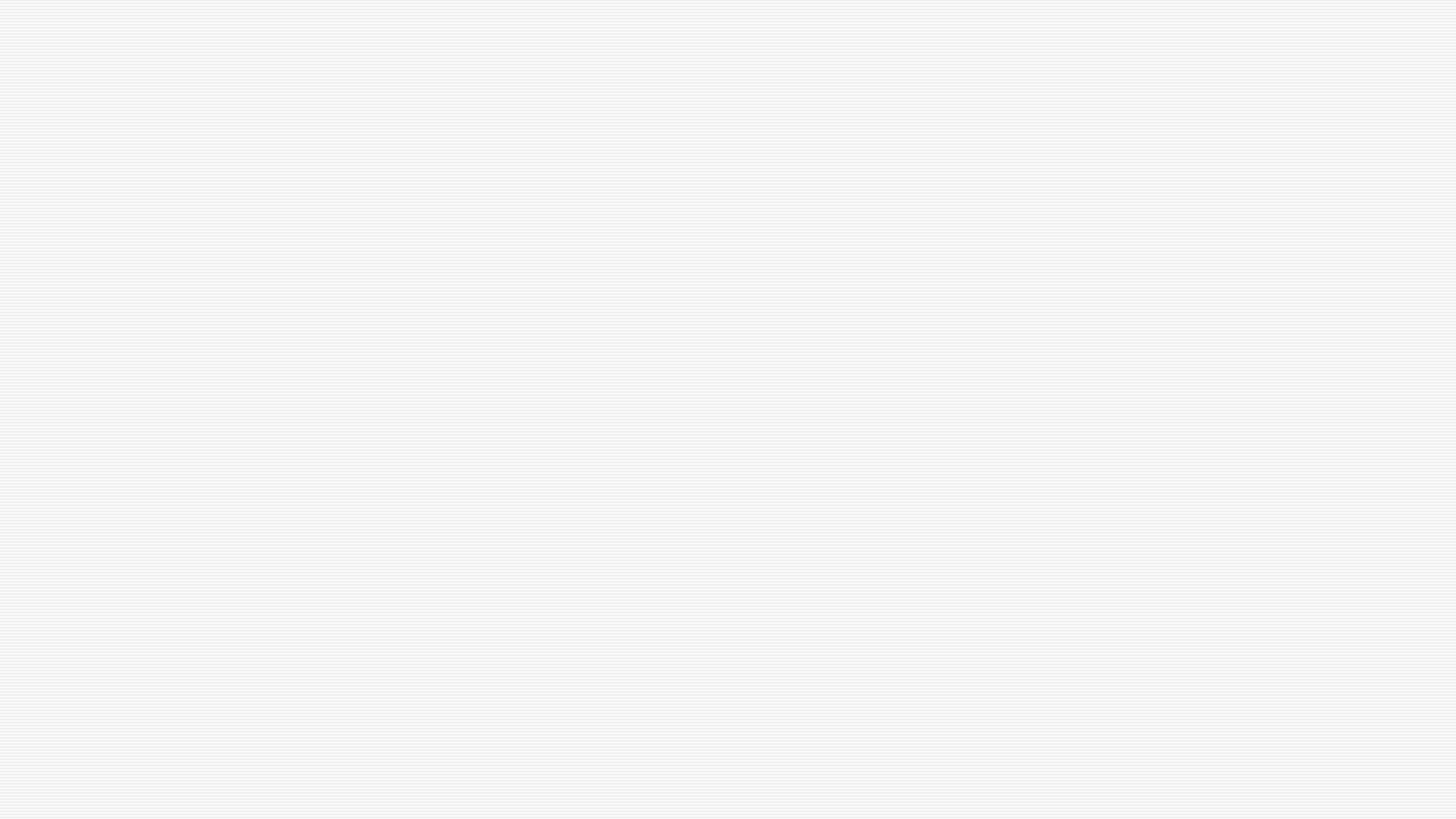 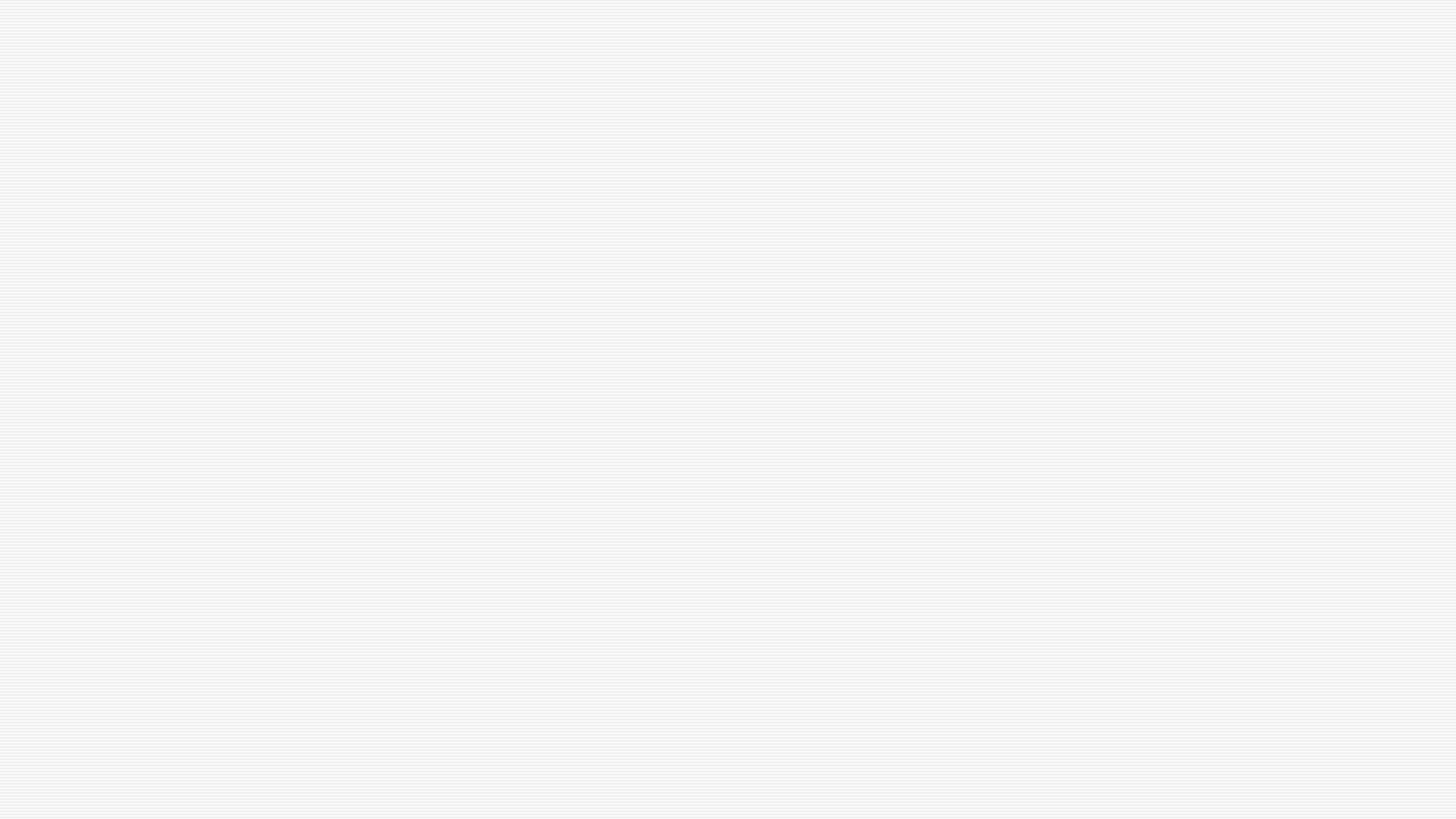 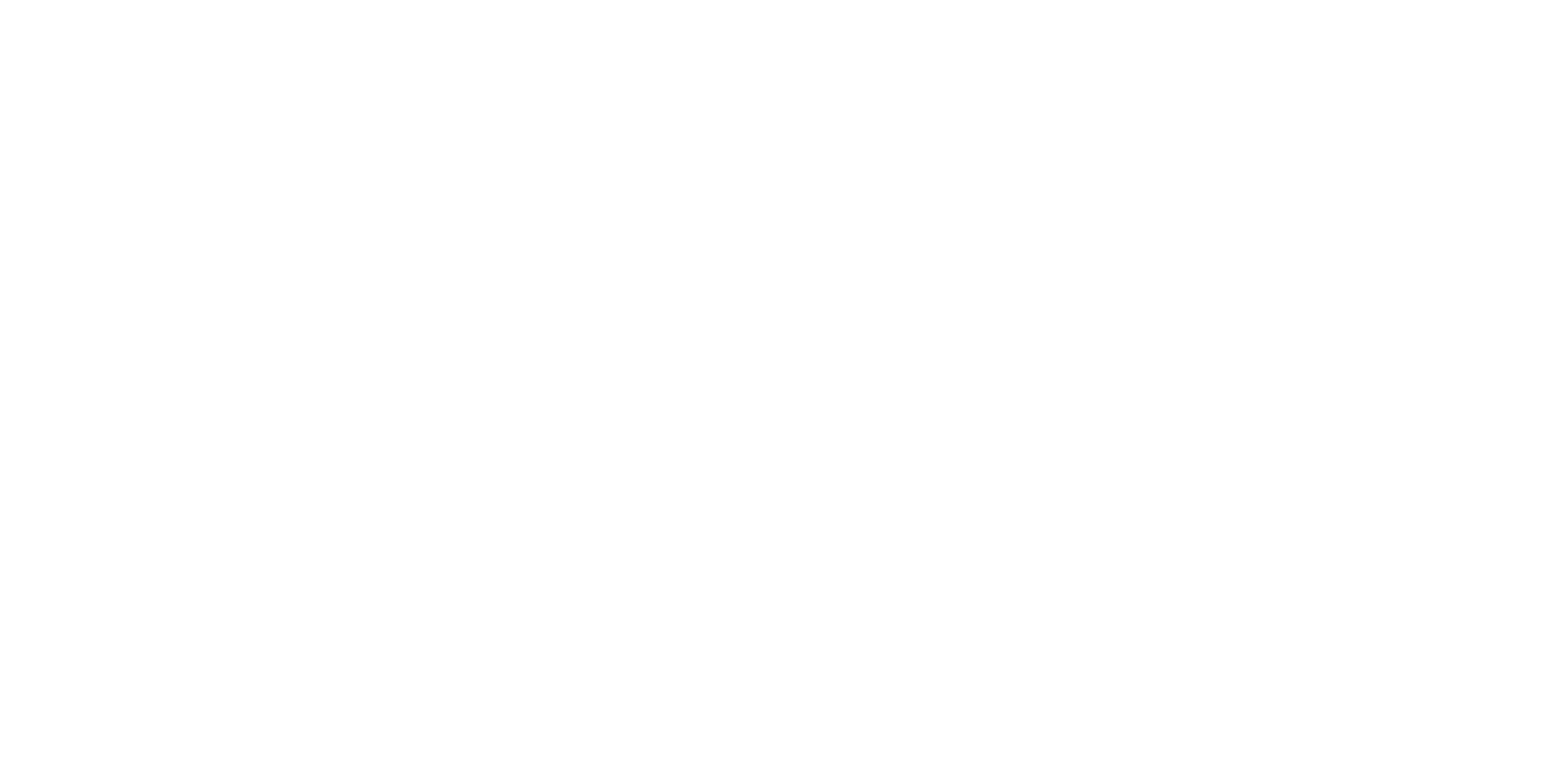 Systematic review
z
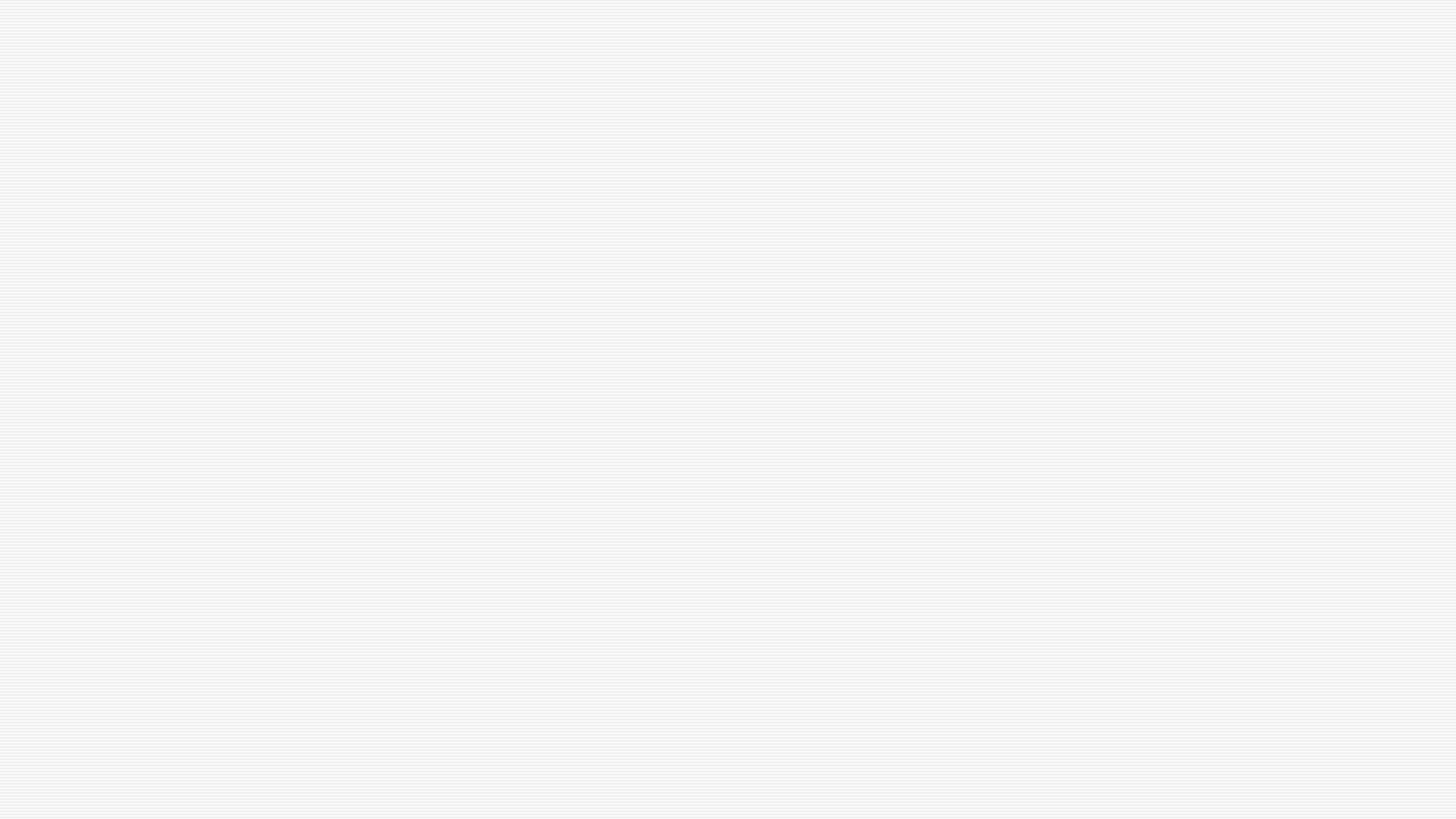 Systematic review findings
It’s unexpected; individuals experience physical and cognitive effects, along with mood disorders

The cause isn’t known; how do you prevent recurrence? 

The focus is on regaining normal function; rehabilitation therapies don’t deliver …
Disorientation 

Disrupted Sense of Self

Roles and Relationships
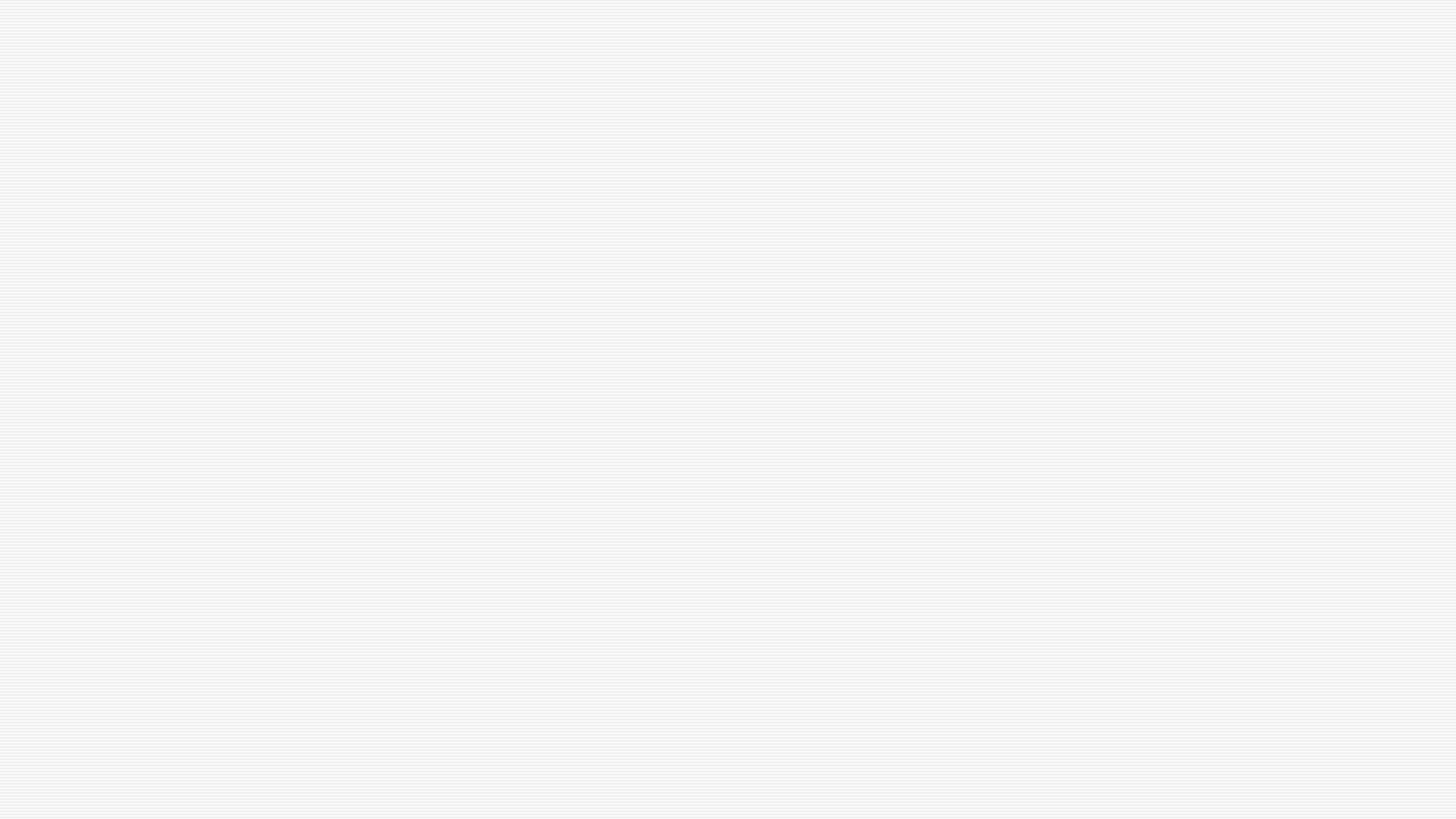 Systematic review findings
The sense of self is disrupted; the same yet different 

There is loss of control; life is reappraised and re-evaluated. Priorities may change.

Stroke is consigned to the past; a return to normality is the goal
Disorientation 

Disrupted Sense of Self

Roles and Relationships
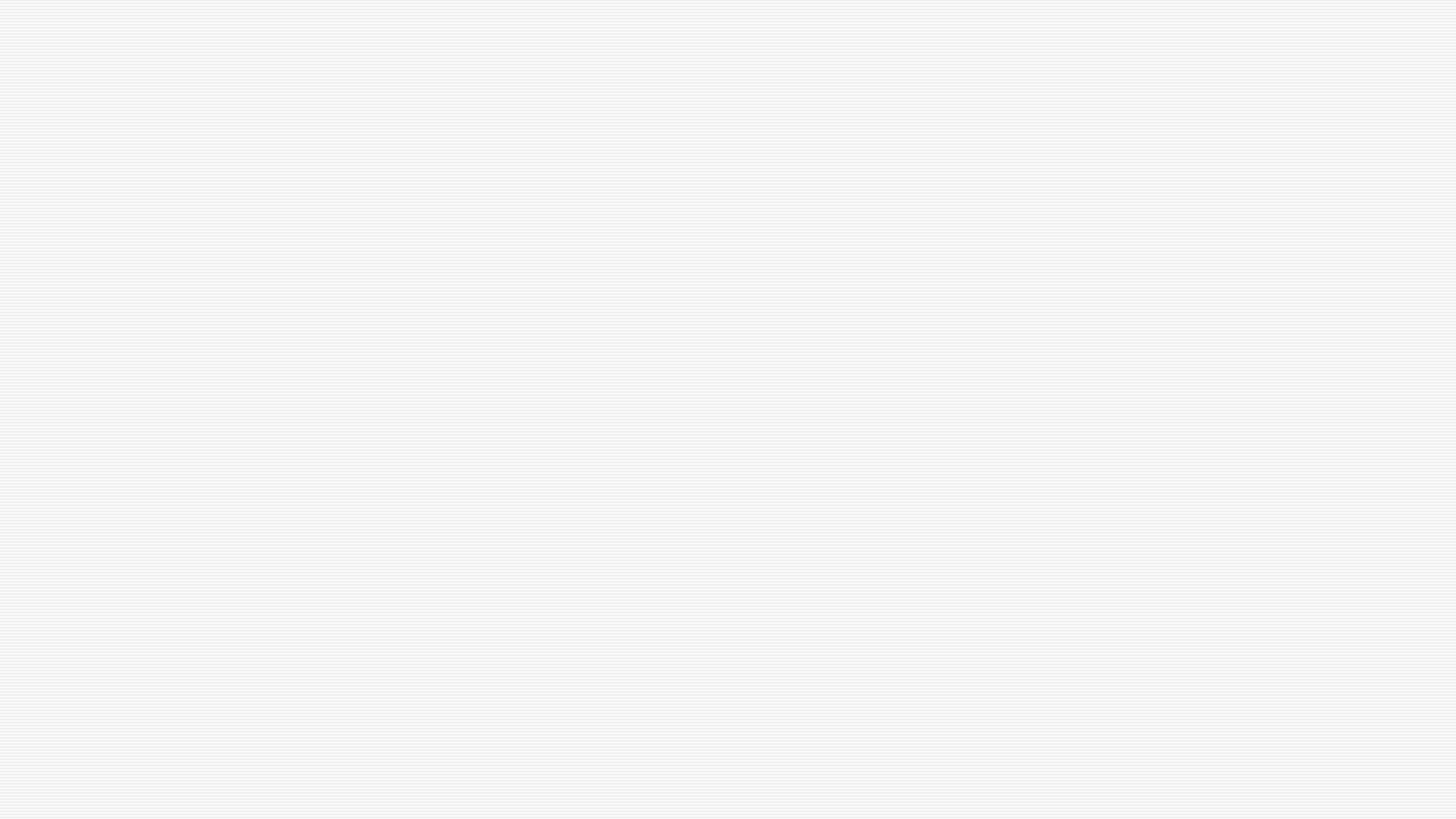 Systematic review findings
Unexpectedly, young adults find themselves in the role of ‘patient’; passive recipients of care.

Roles and relationships are altered in unlooked for ways

Only others with a shared experience can understand …
Disorientation 

Disrupted Sense of Self

Roles and Relationships
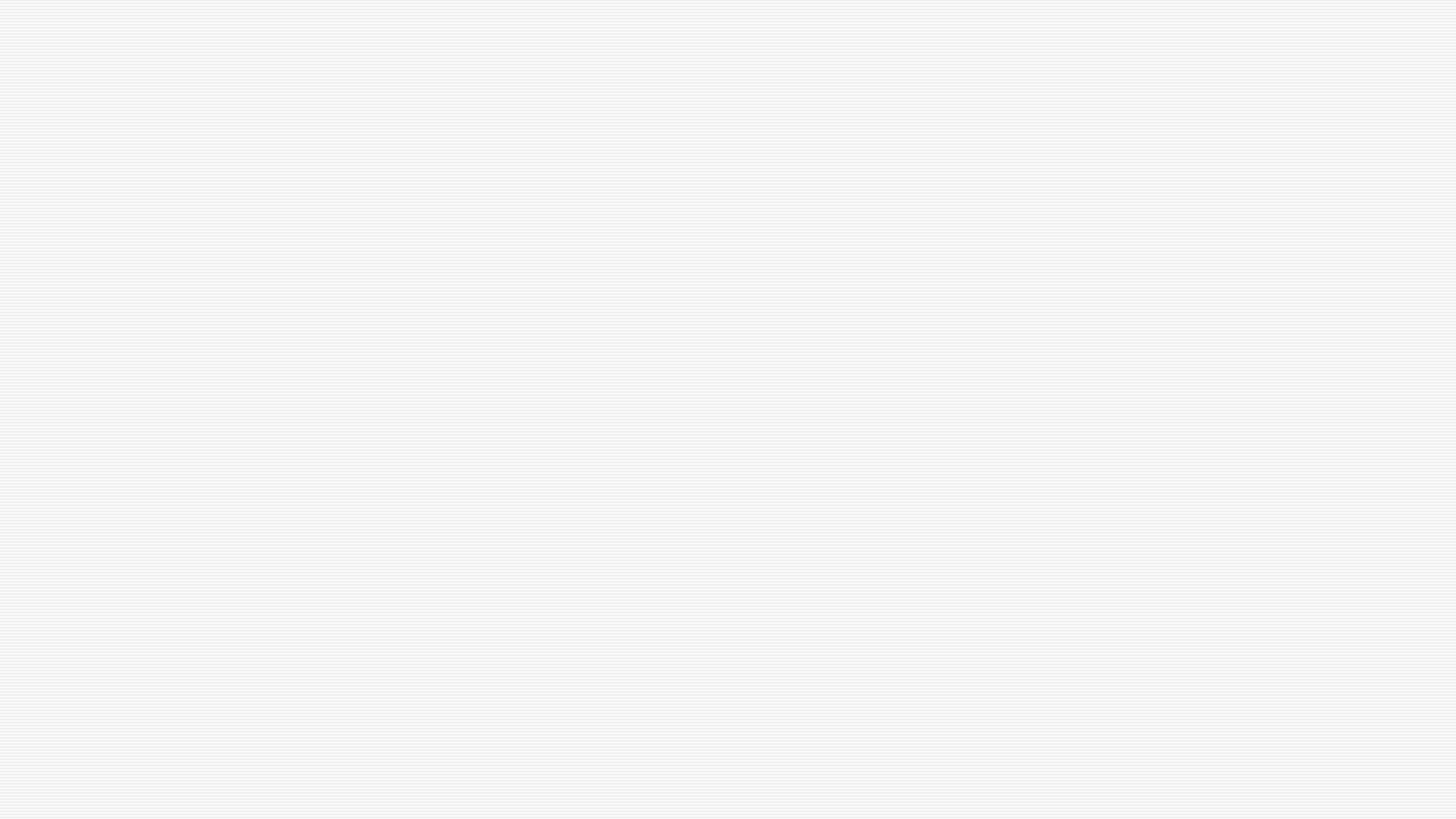 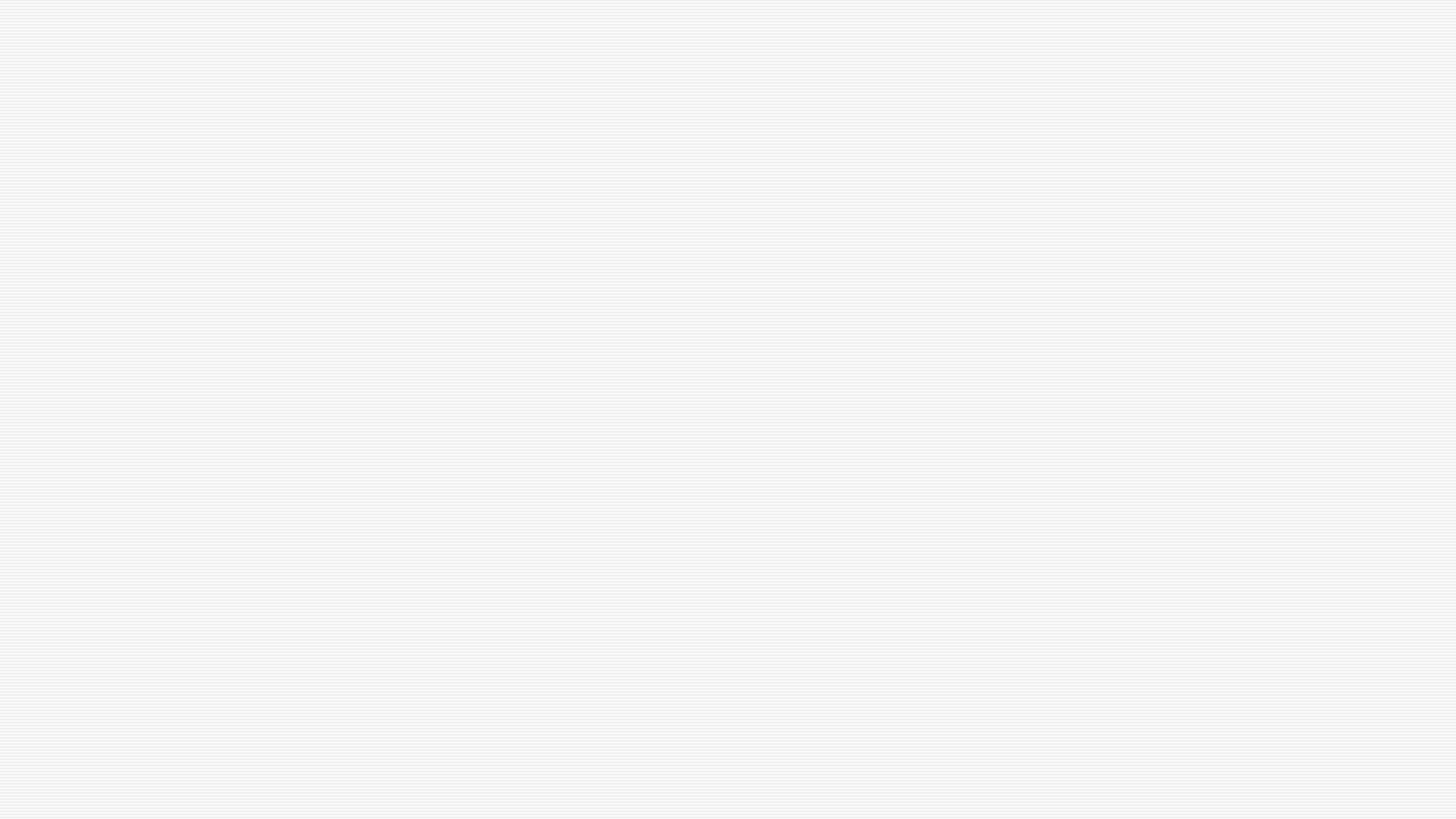 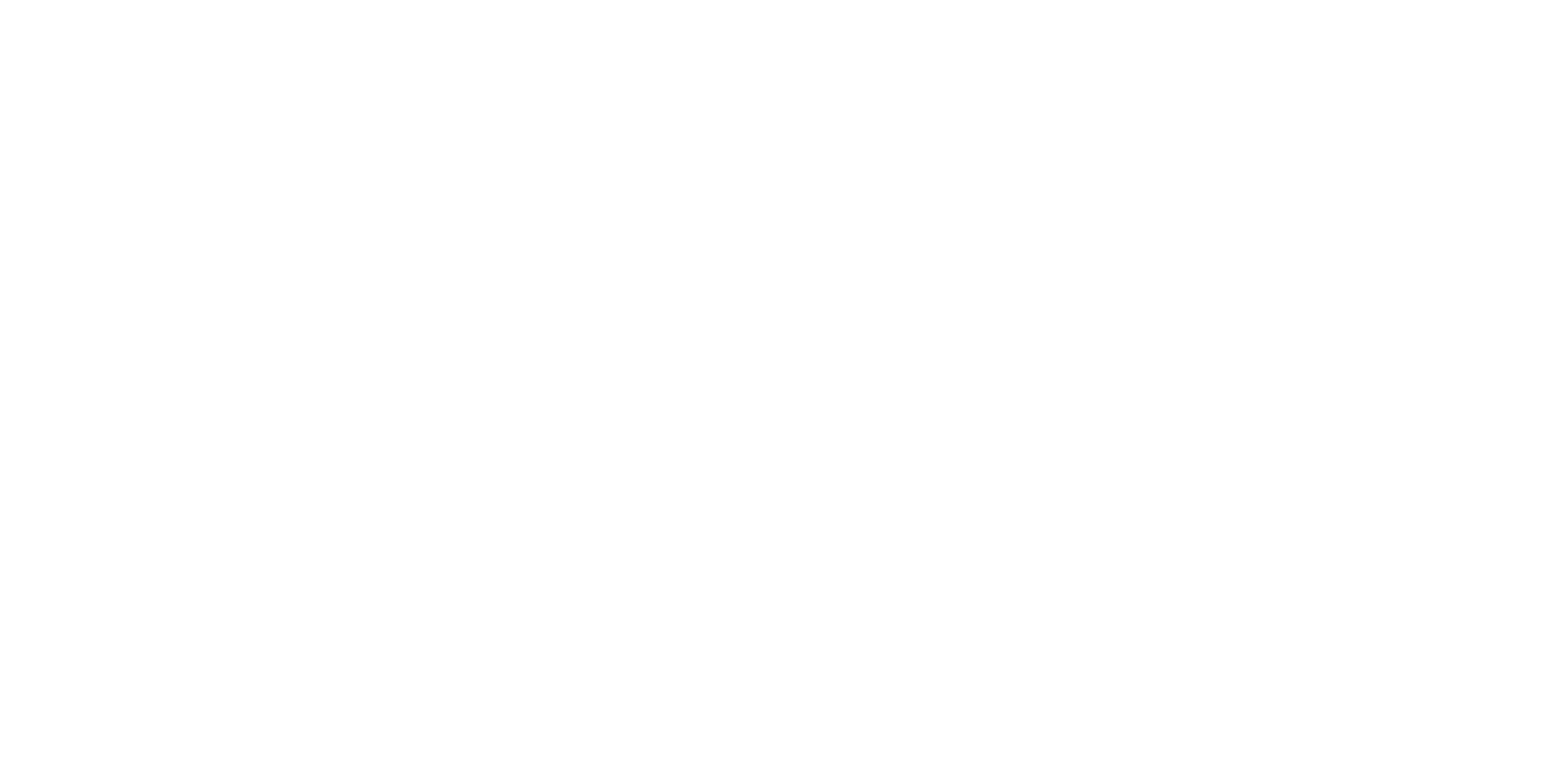 What does it mean for Occupational Therapy practice?
z
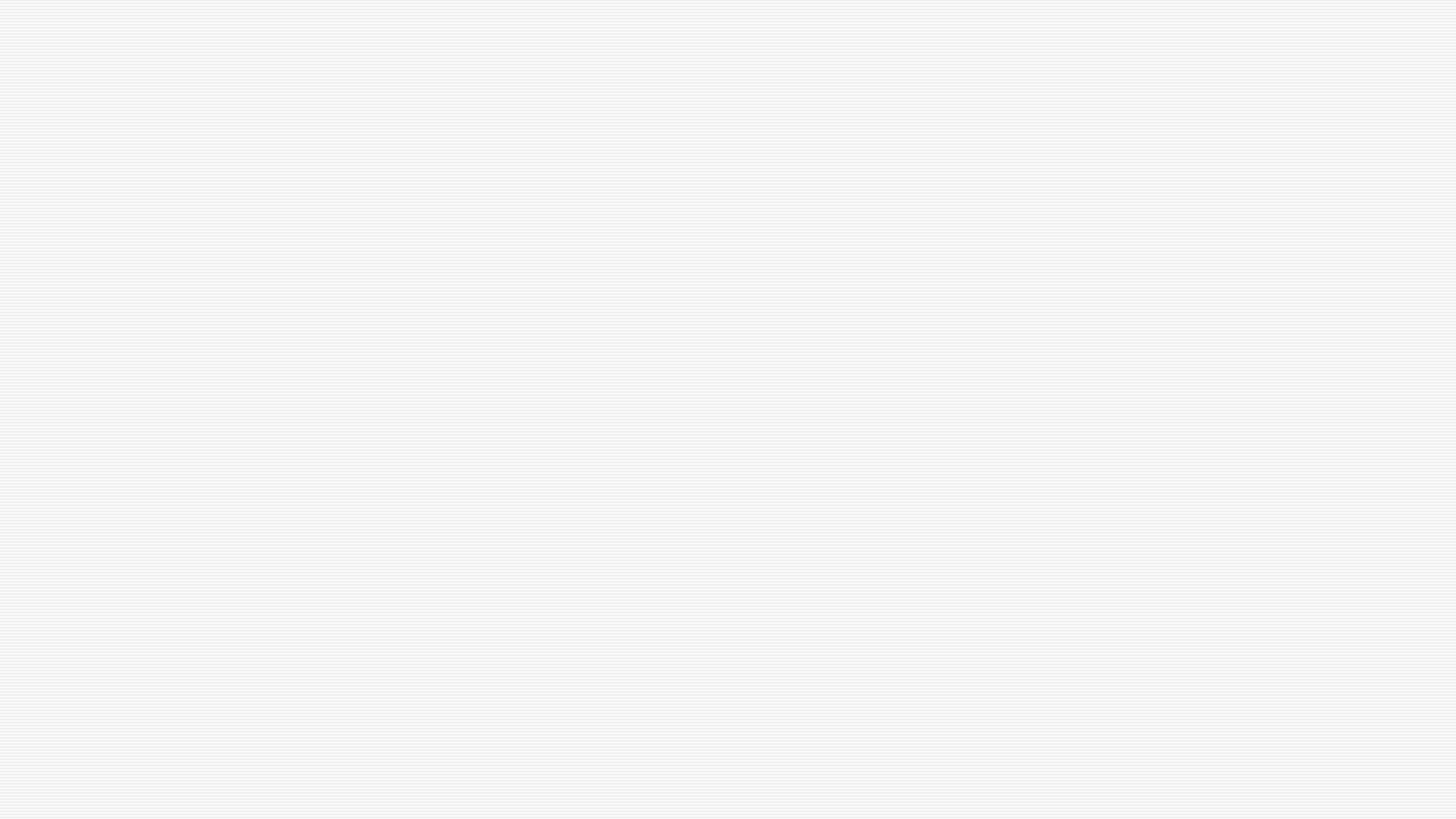 What does it mean for OT practice?
In hospital?
At home?

At work?
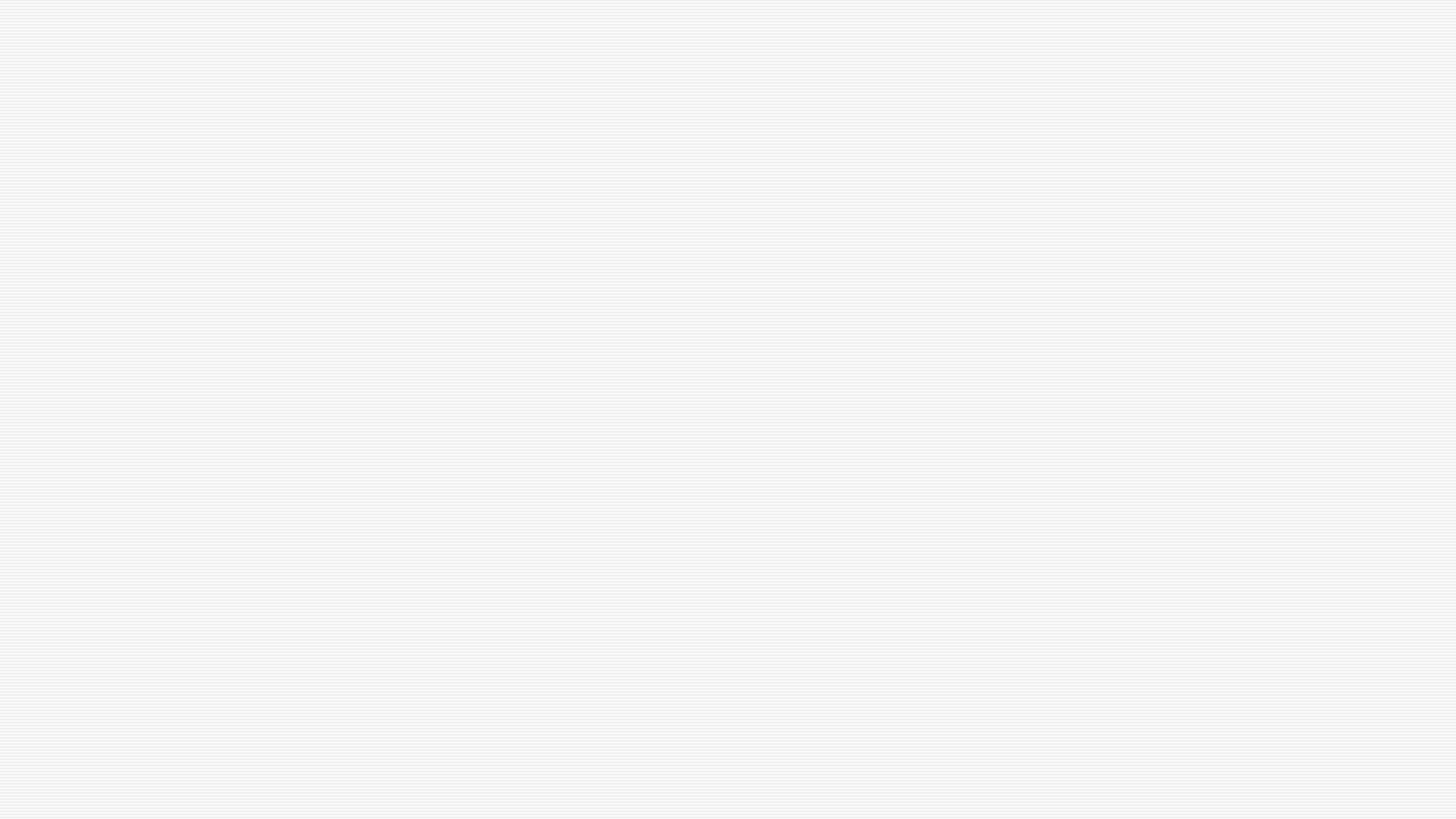 Implications for OT practice?
In hospital?
Psychological support
Information – diagnosis, treatment, recurrence 
Secondary prevention advice
At home? At work?

Coping & adaptation: assessment and training 

Fatigue: management

Roles and relationships: education and support

Driving

Return to work
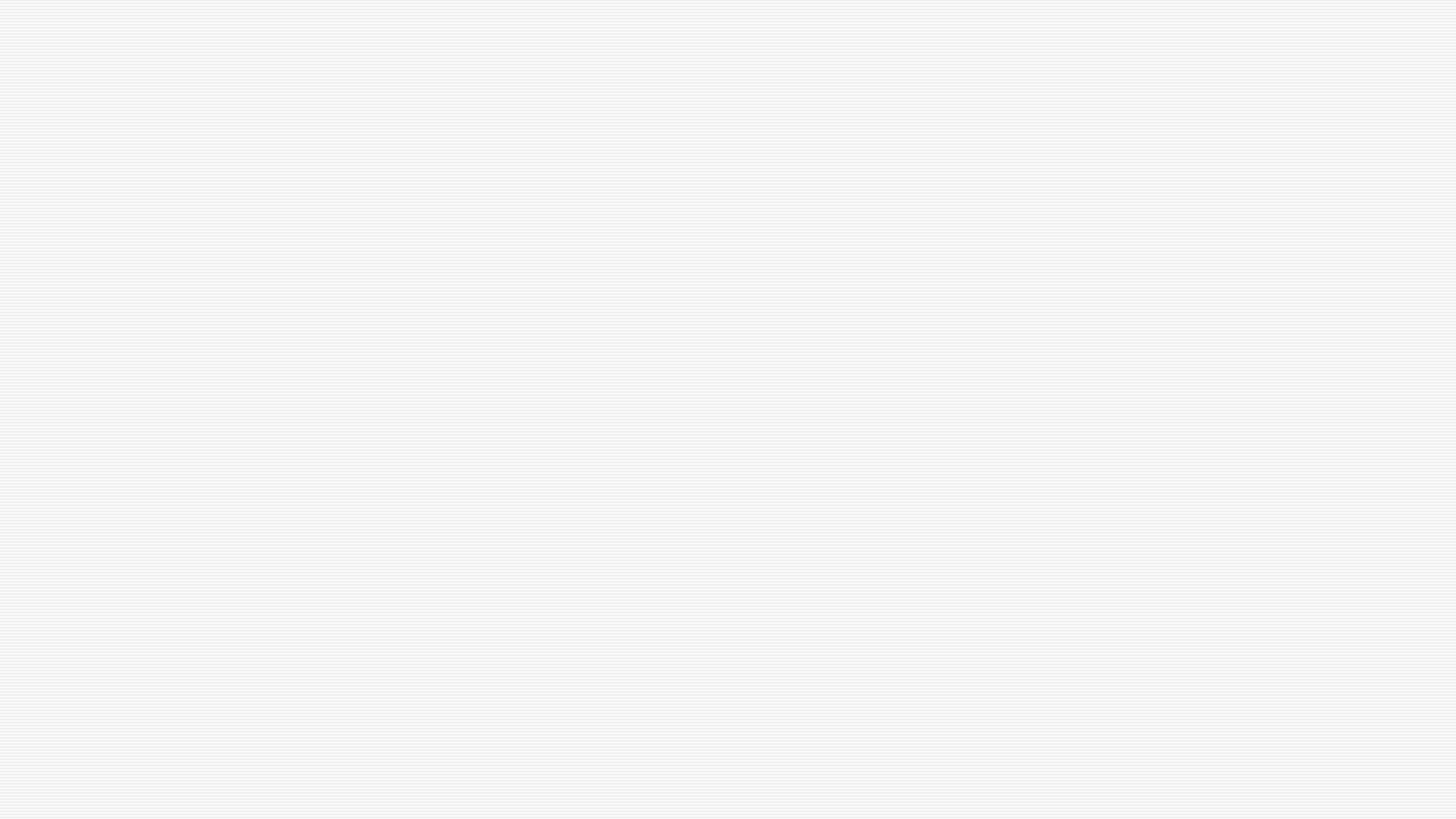 References and Resources
Lawrence, 2010. Young adults’ experience of stroke: a qualitative review. British Journal of Nursing, 19(4): 241-248Lawrence & Kinn, 2012. Needs, priorities and outcomes : young adults who have had a  stroke. Rehabilitation Research and Practice, DOI: 10.1155/2012/963978www.differentstrokes.orgselfhelp4stroke.org@barbarawolfenden
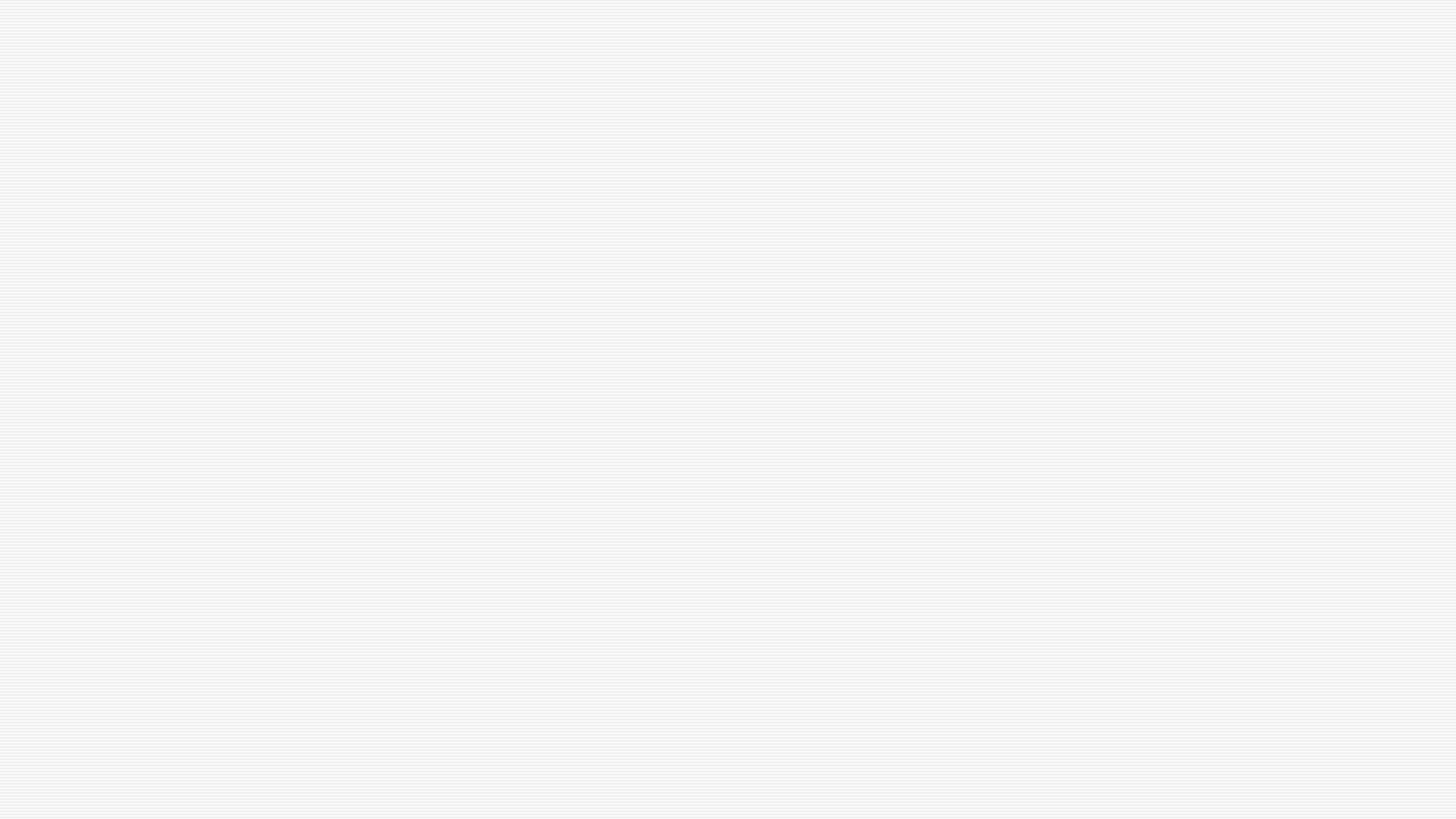 Dr Maggie LawrenceGlasgow Caledonian University, Scotland
Maggie.Lawrence@gcu.ac.uk
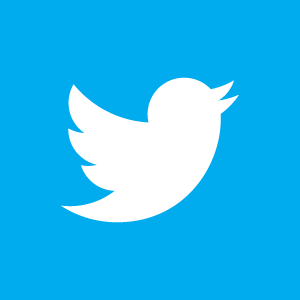 @StrokePathways